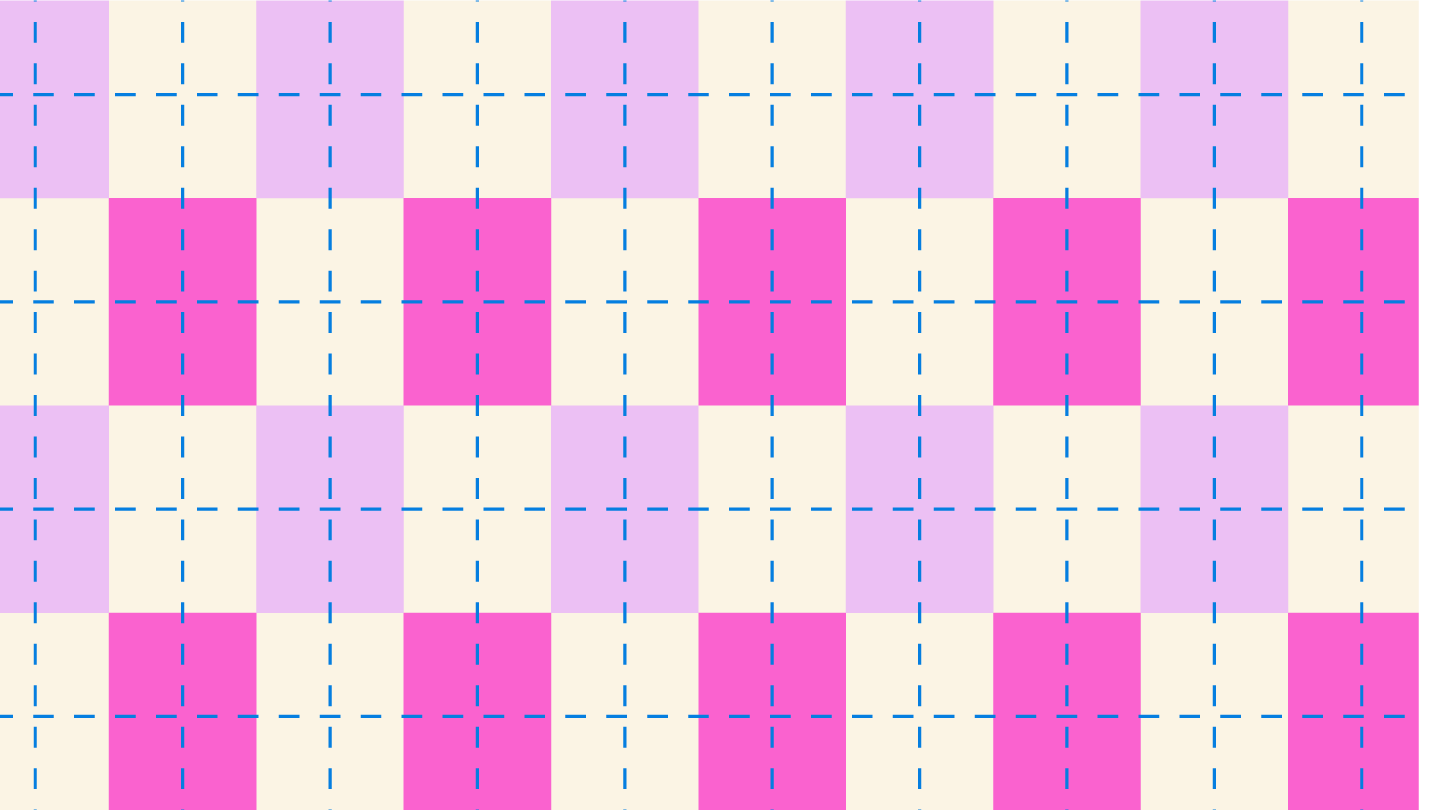 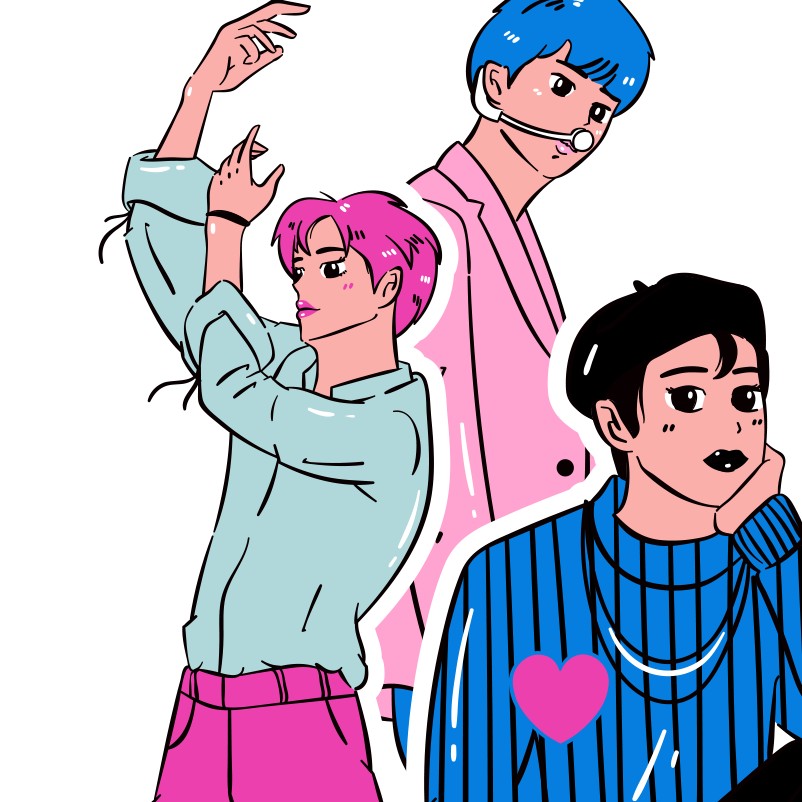 About Me:
MY FAVORITE
K-POP
BOYBAND
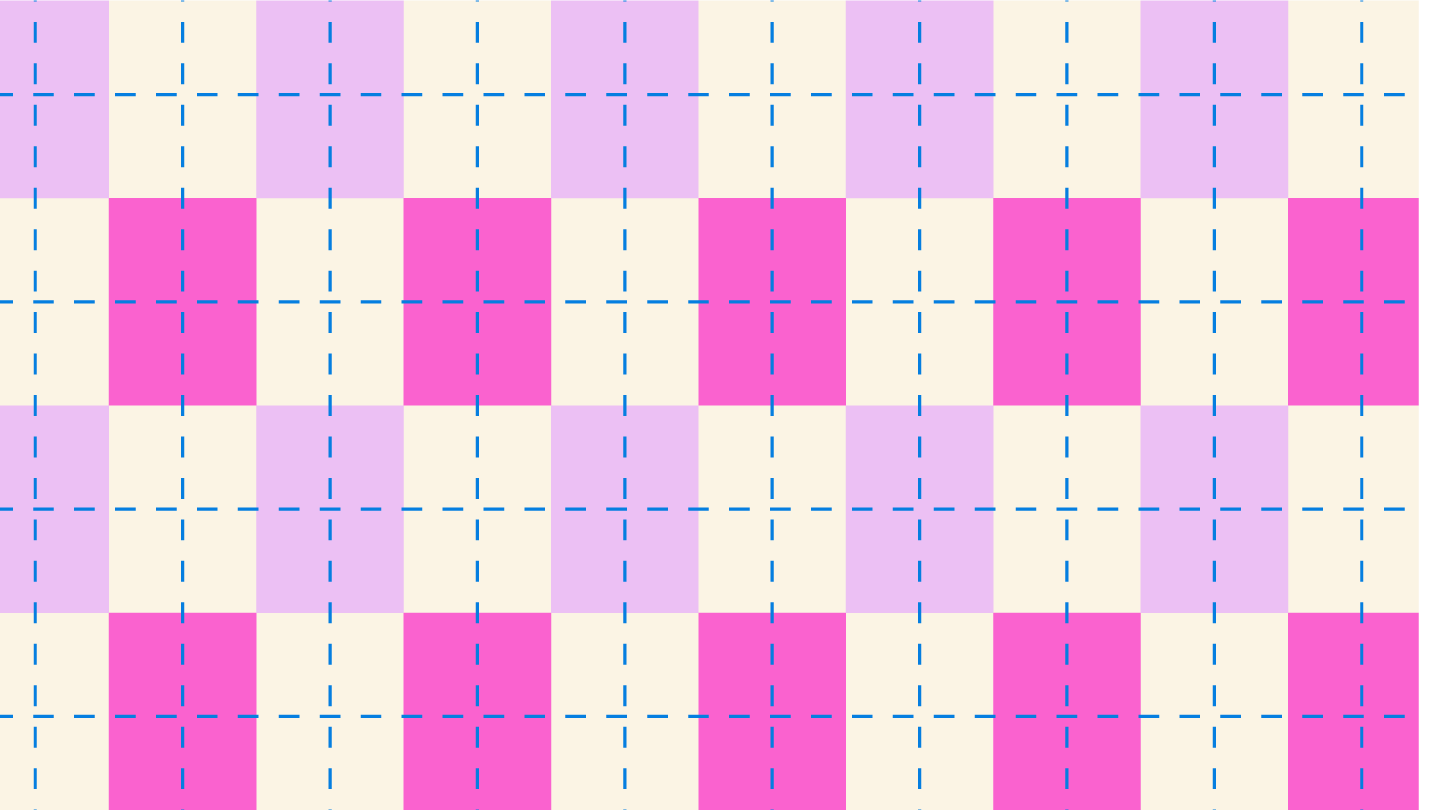 AGENDA PAGE
02
03
01
Introduction
About Me
K-POP
Vivamus ac magna eget tellus ornare consectetur quis at sapien. In erat turpis, gravida nec condimentum.
Donec hendrerit risus ipsum. Vestibulum faucibus iaculis augue, non maximus quam laoreet auctor. Donec eu ultrices metus.
Magna eget tellus ornare consectetur quis at sapien. In erat turpis, faucibus iaculis gravida nec condimentum.
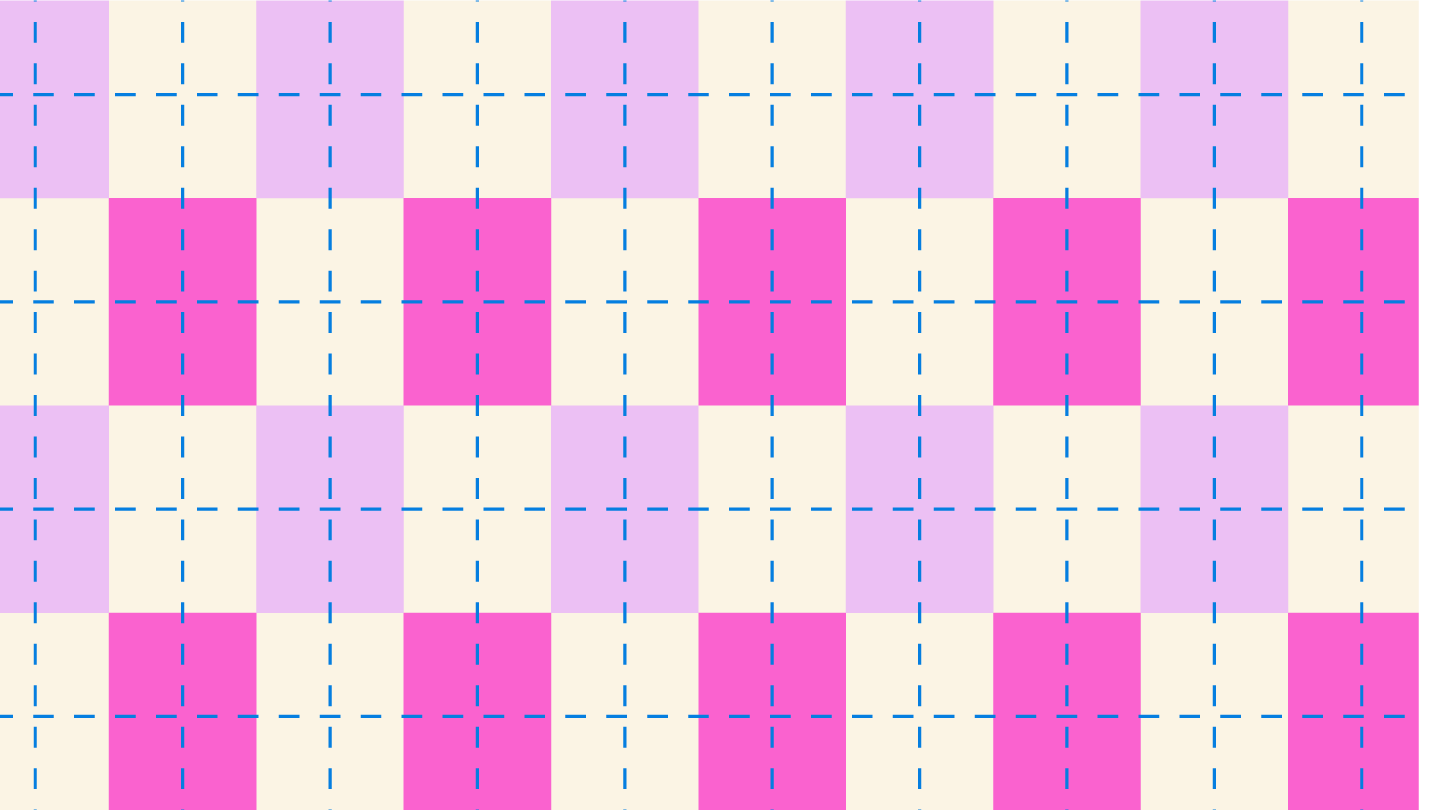 01
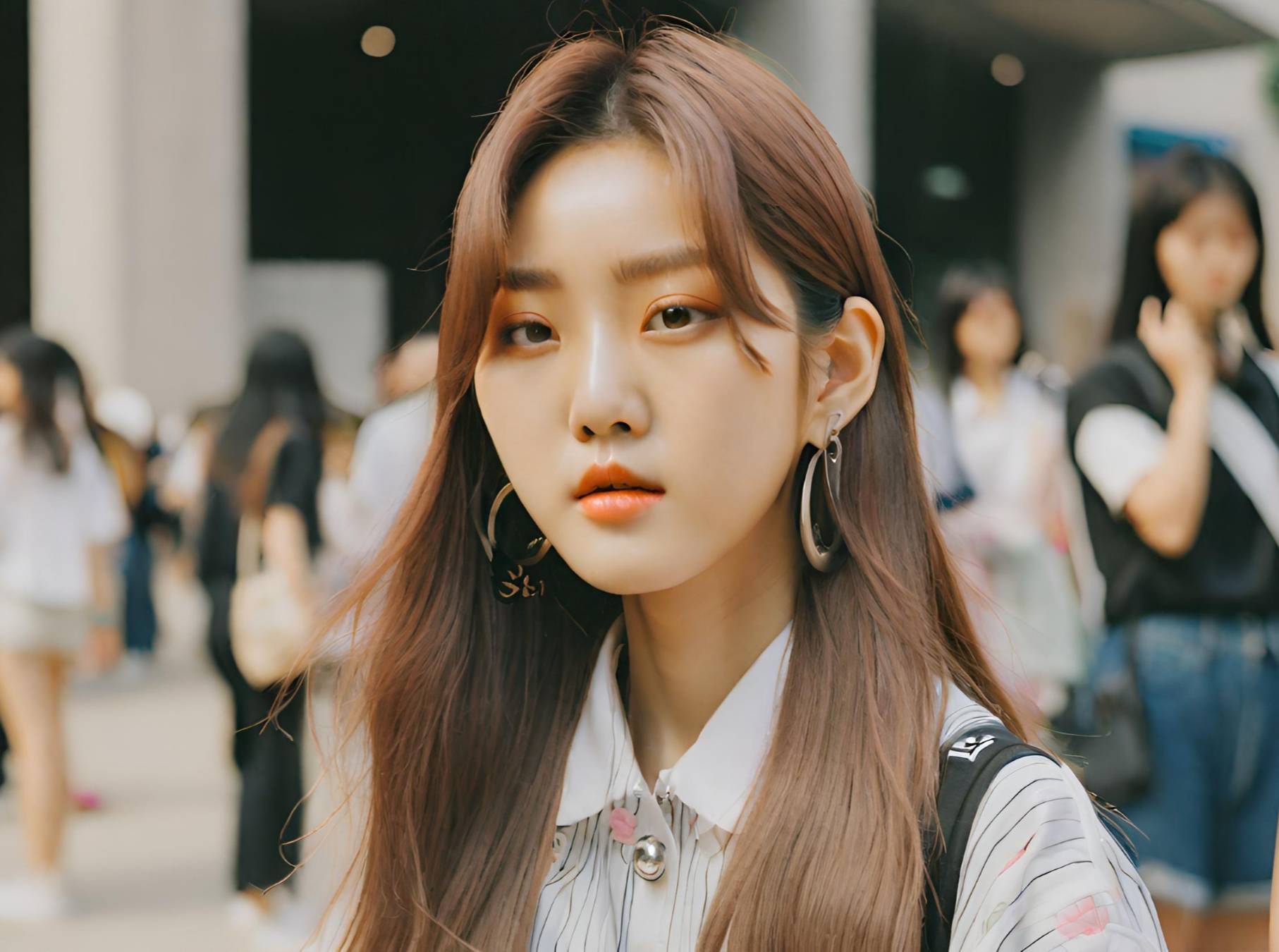 Introduction
Vivamus ac magna eget tellus ornare consectetur quis at sapien. In erat turpis, gravida nec condimentum.
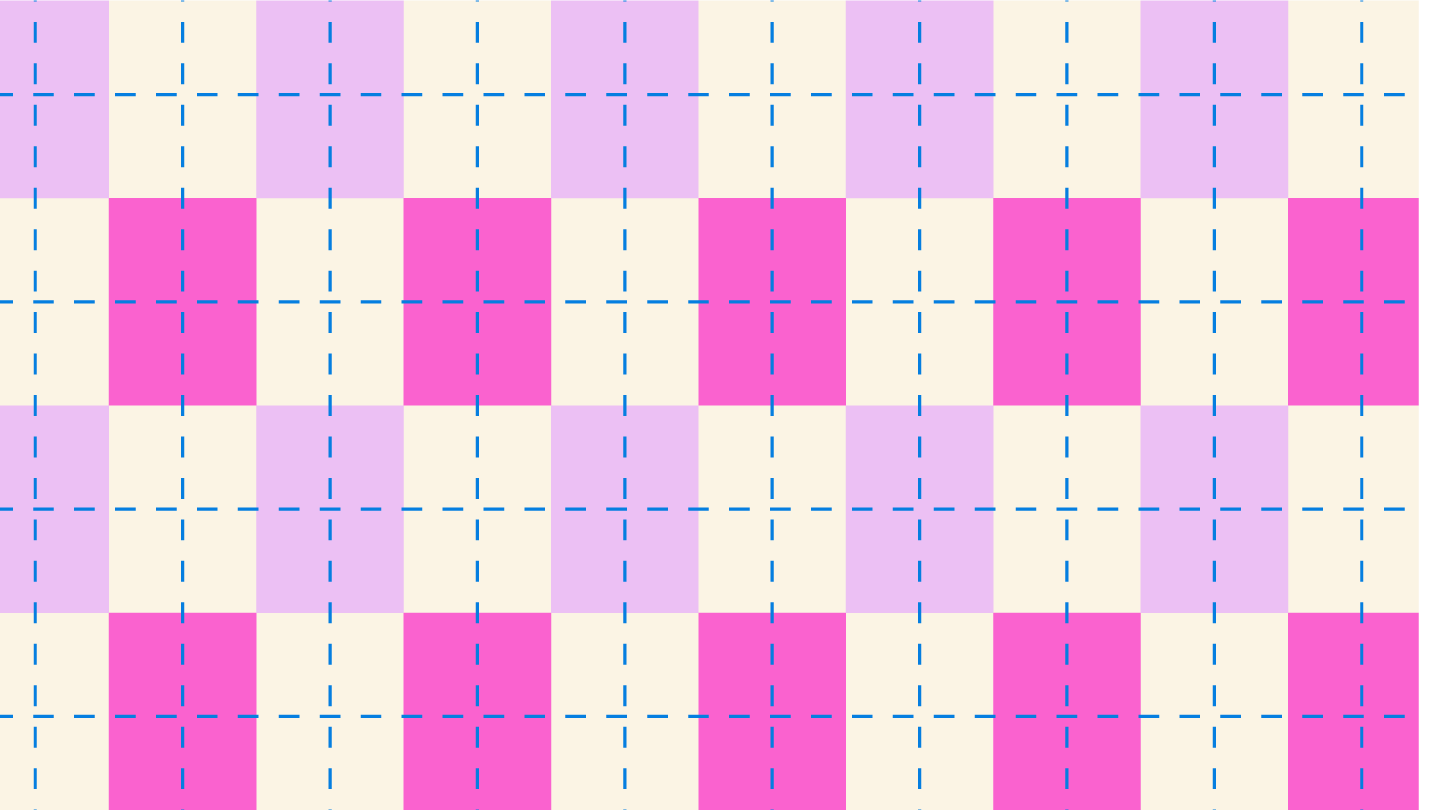 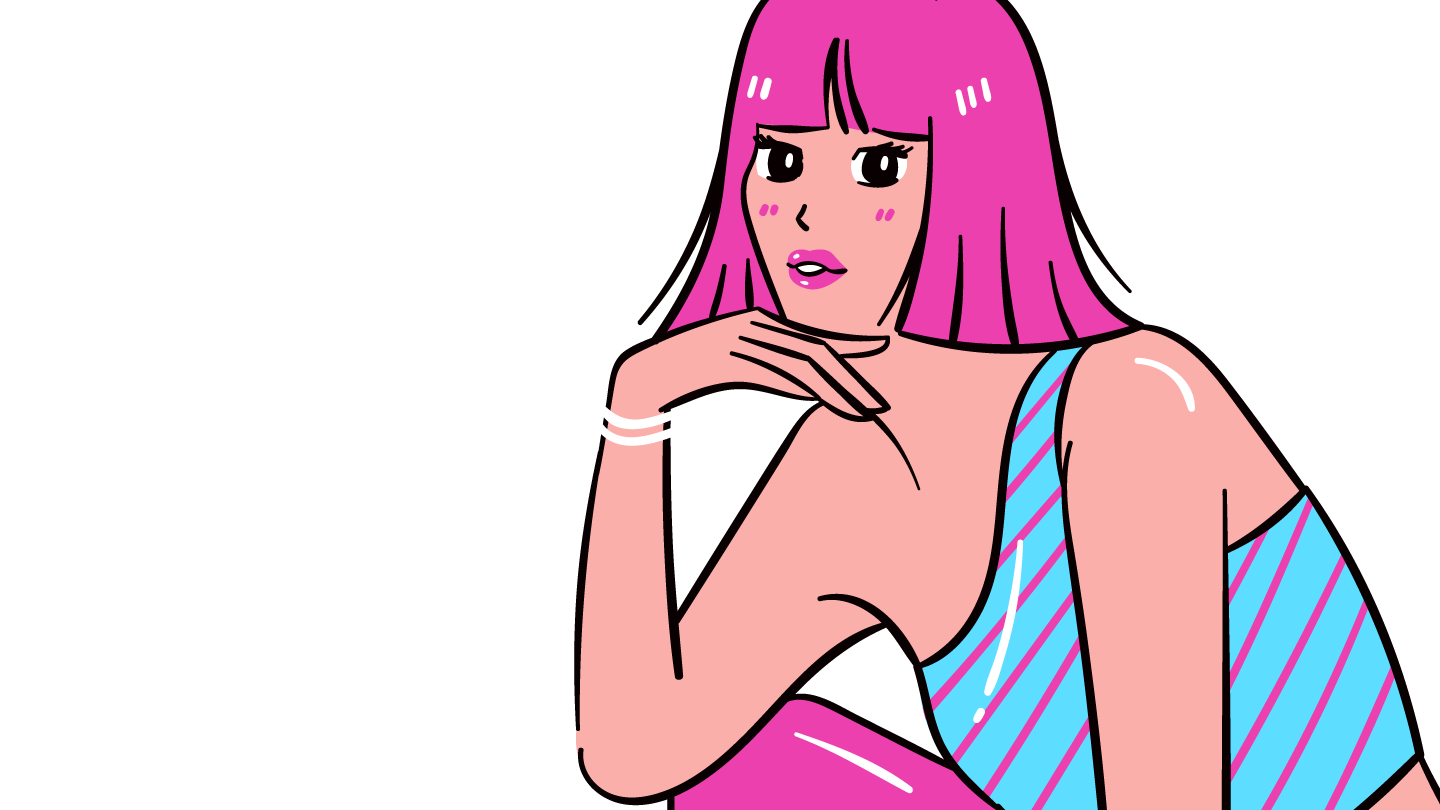 HELLO THERE!
Aliquam volutpat, justo sit amet molestie dignissim, urna libero ultrices sapien, vitae gravida ante mauris a ligula. Nulla commodo tincidunt risus. Etiam in sem accumsan erat gravida porta.
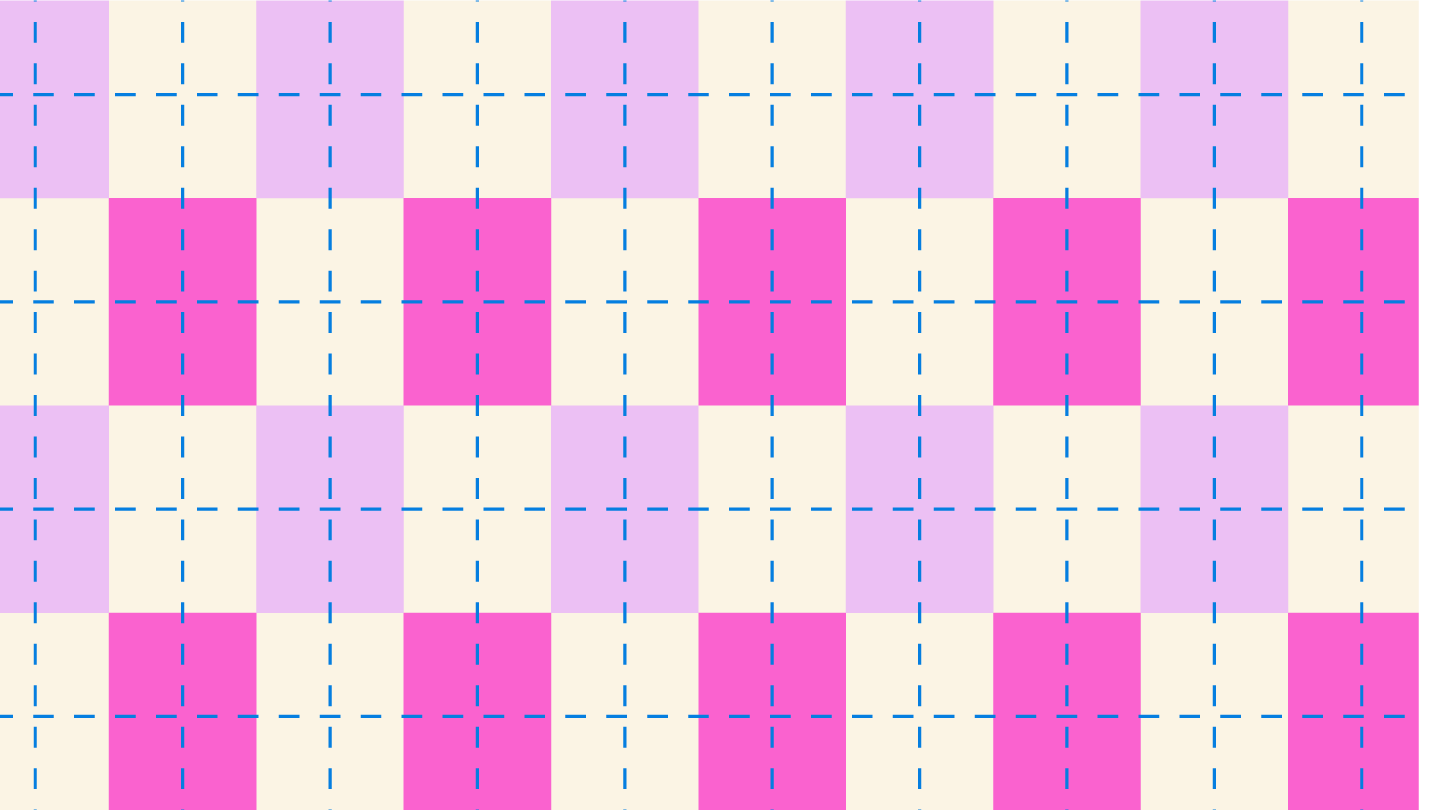 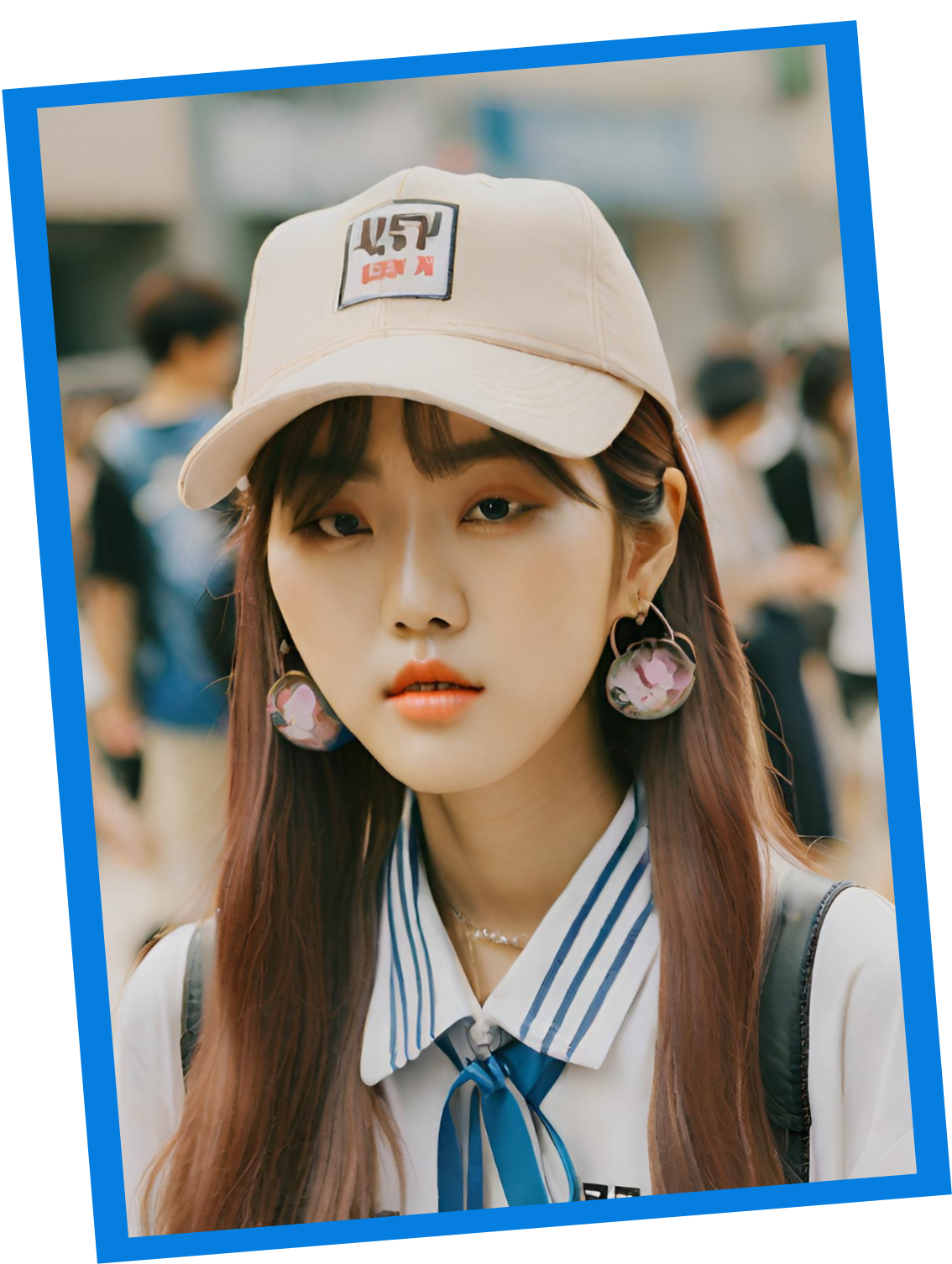 Main Point
Main Point
2019
2020
Elaborate on what you
want to discuss.
Elaborate on what you
want to discuss.
Main Point
Main Point
2021
2022
Elaborate on what you
want to discuss.
Elaborate on what you
want to discuss.
Main Point
Main Point
2023
2024
Elaborate on what you
want to discuss.
Elaborate on what you
want to discuss.
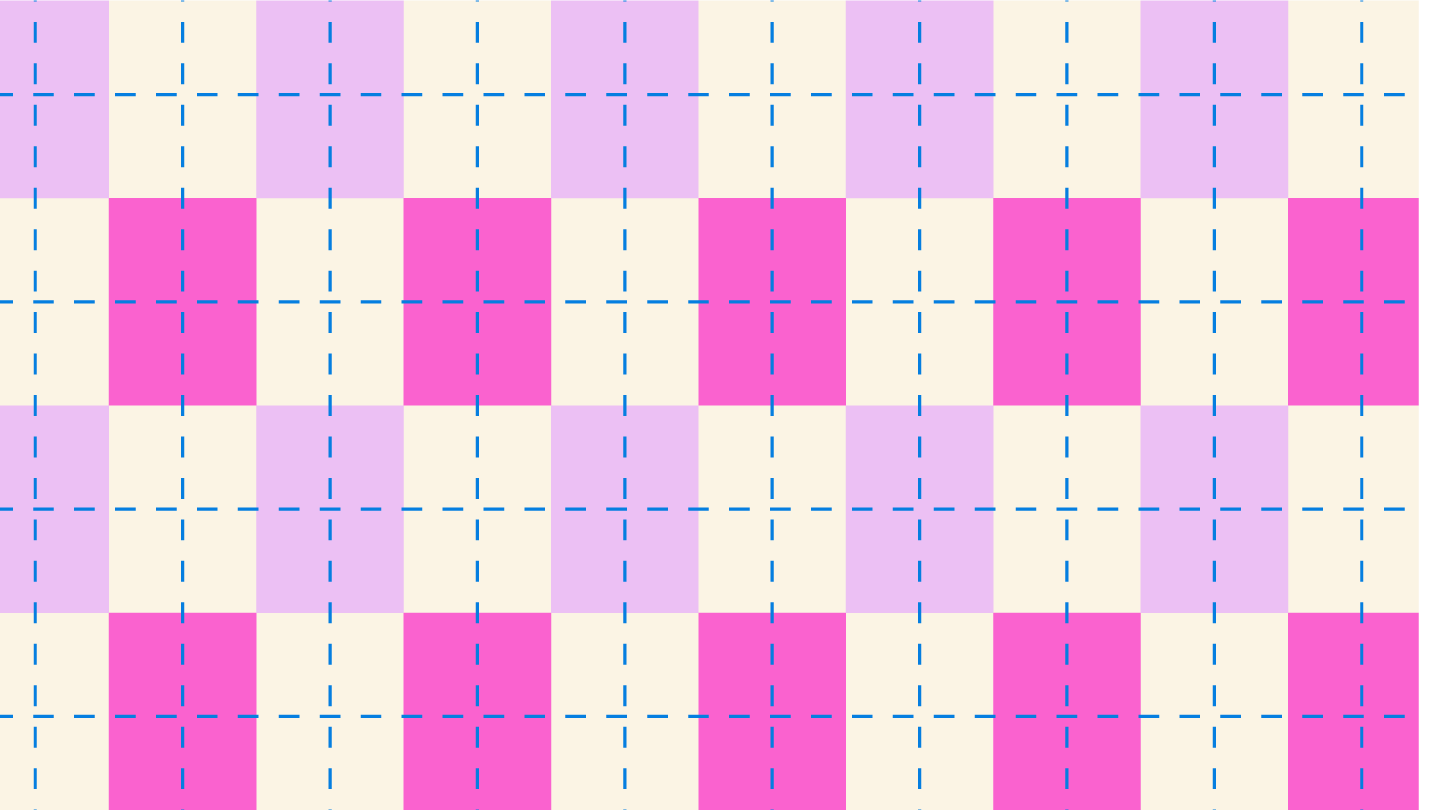 Add a main point
Add a main point
Add a main point
ADD YOUR TITLE
Briefly elaborate on what 
ou want to discuss.
Briefly elaborate on what
you want to discuss.
Briefly elaborate on what
you want to discuss.
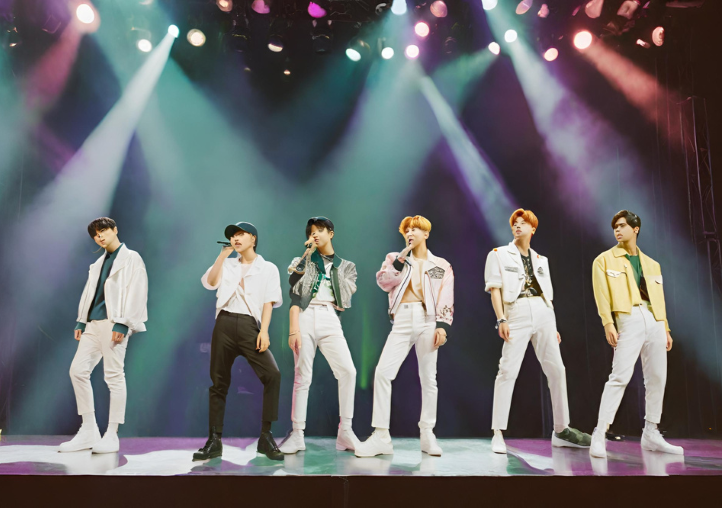 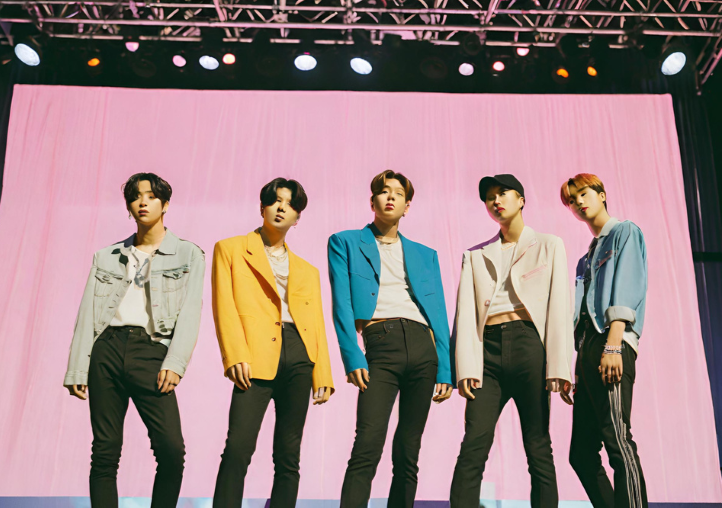 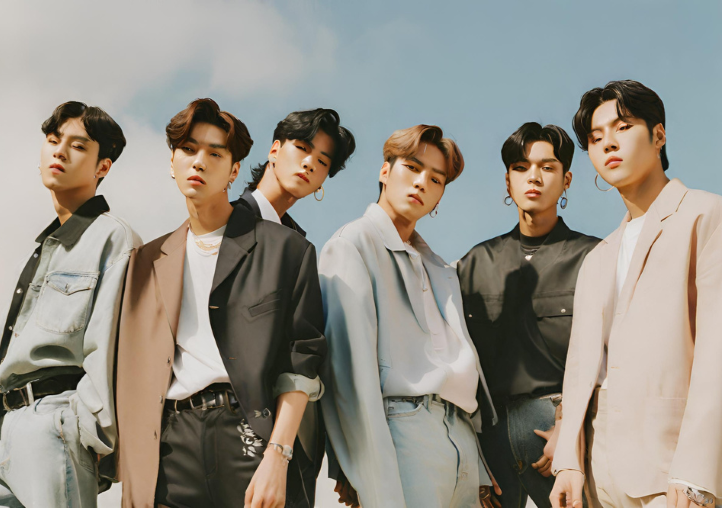 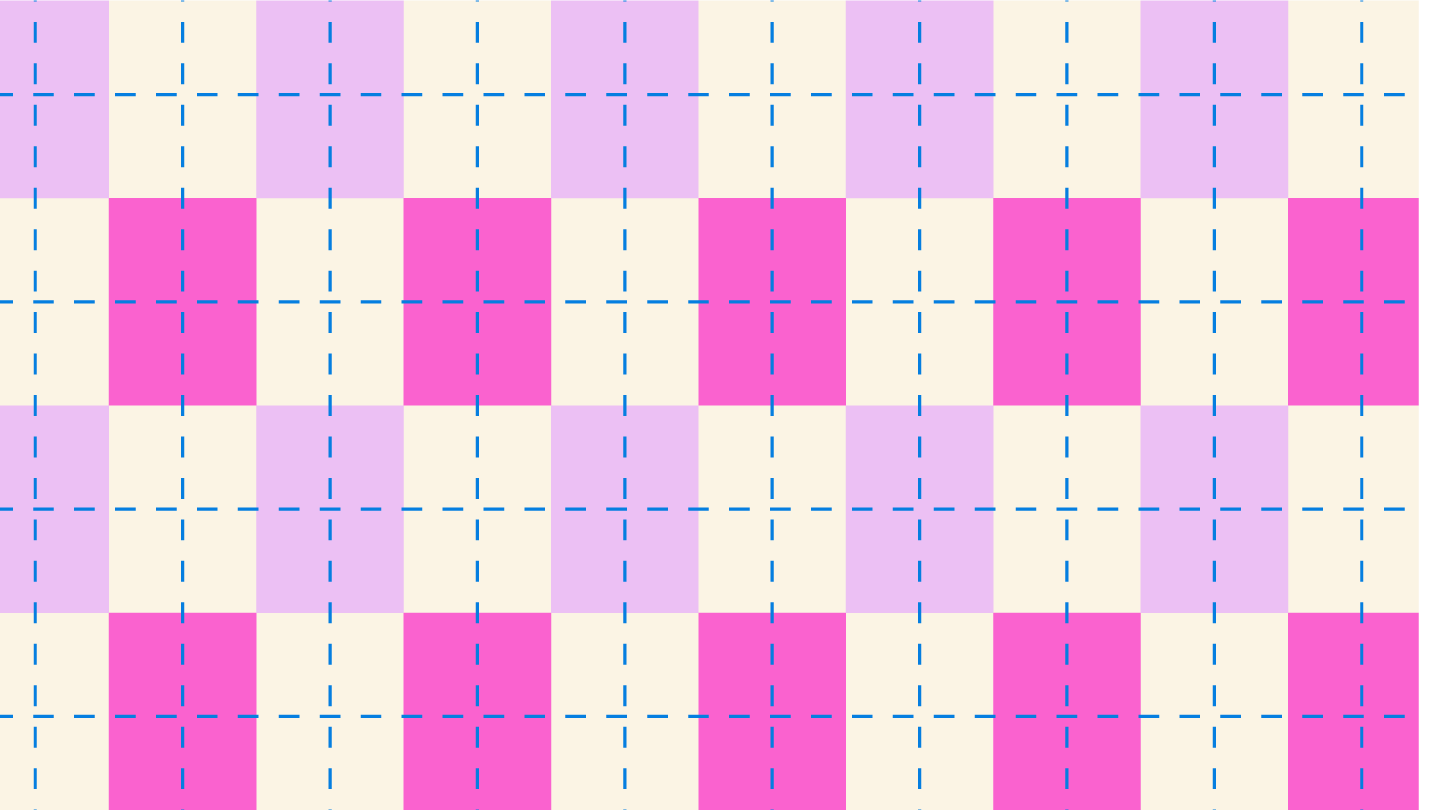 02
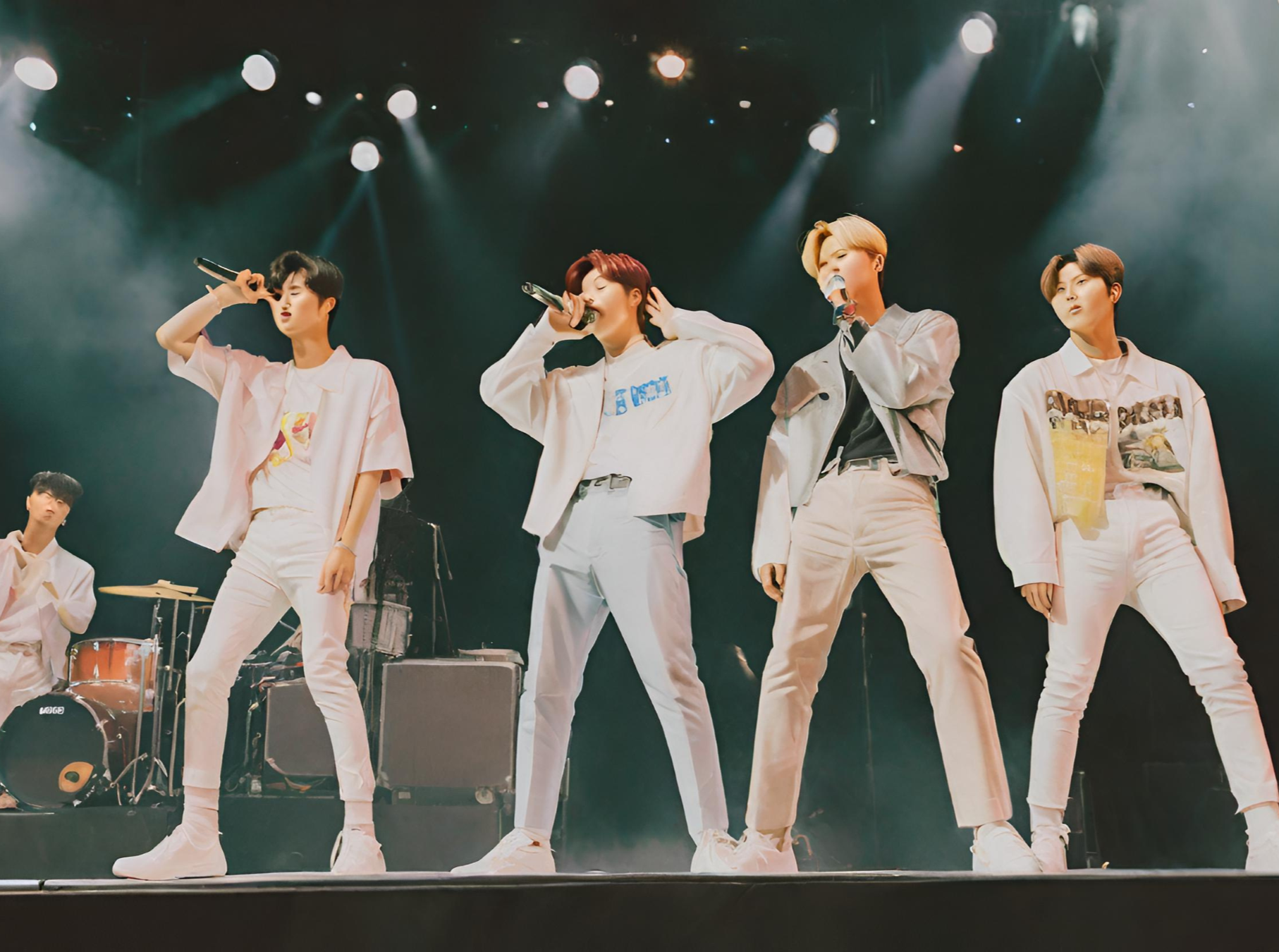 K-POP
Donec hendrerit risus ipsum. Vestibulum faucibus iaculis augue, non maximus quam laoreet auctor. Donec eu ultrices metus.
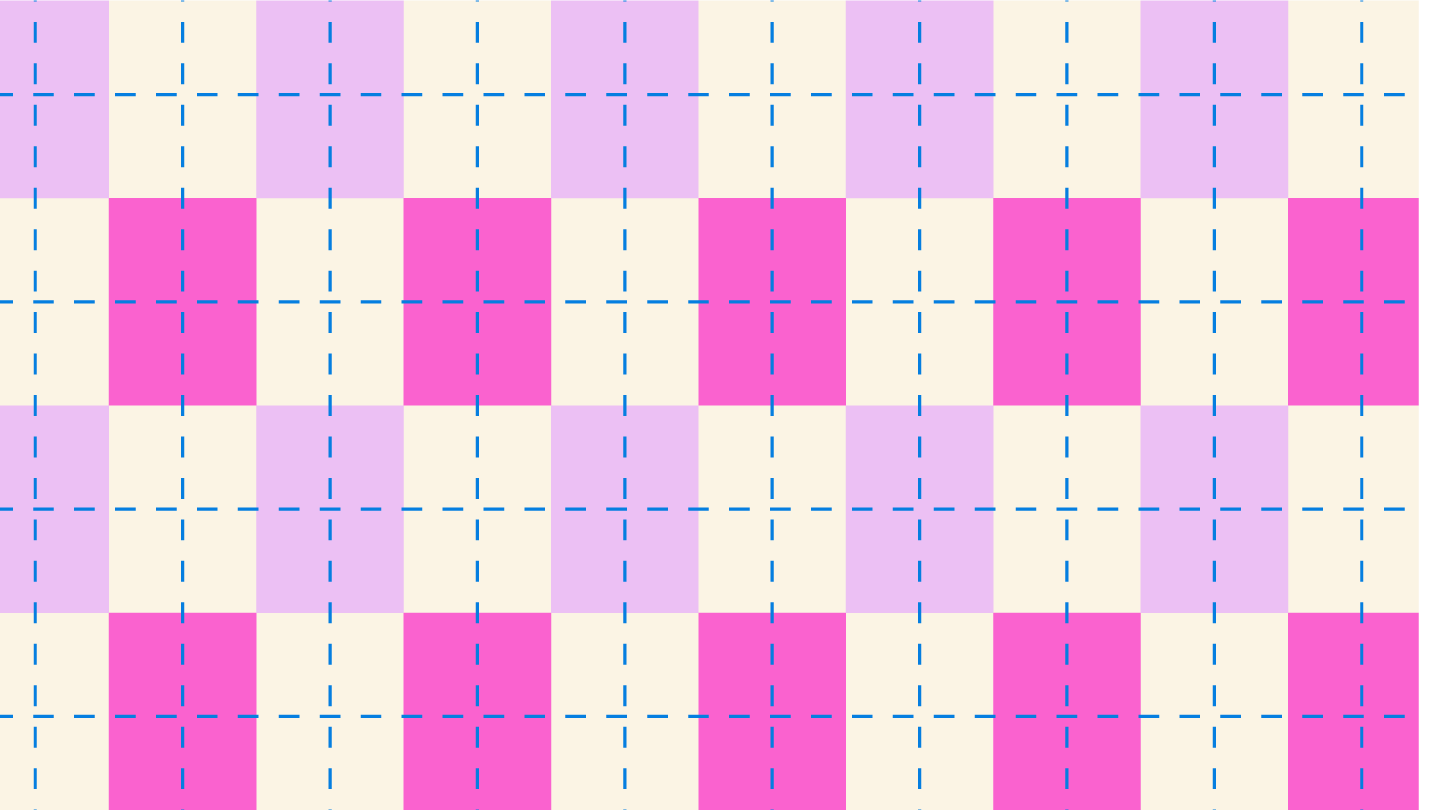 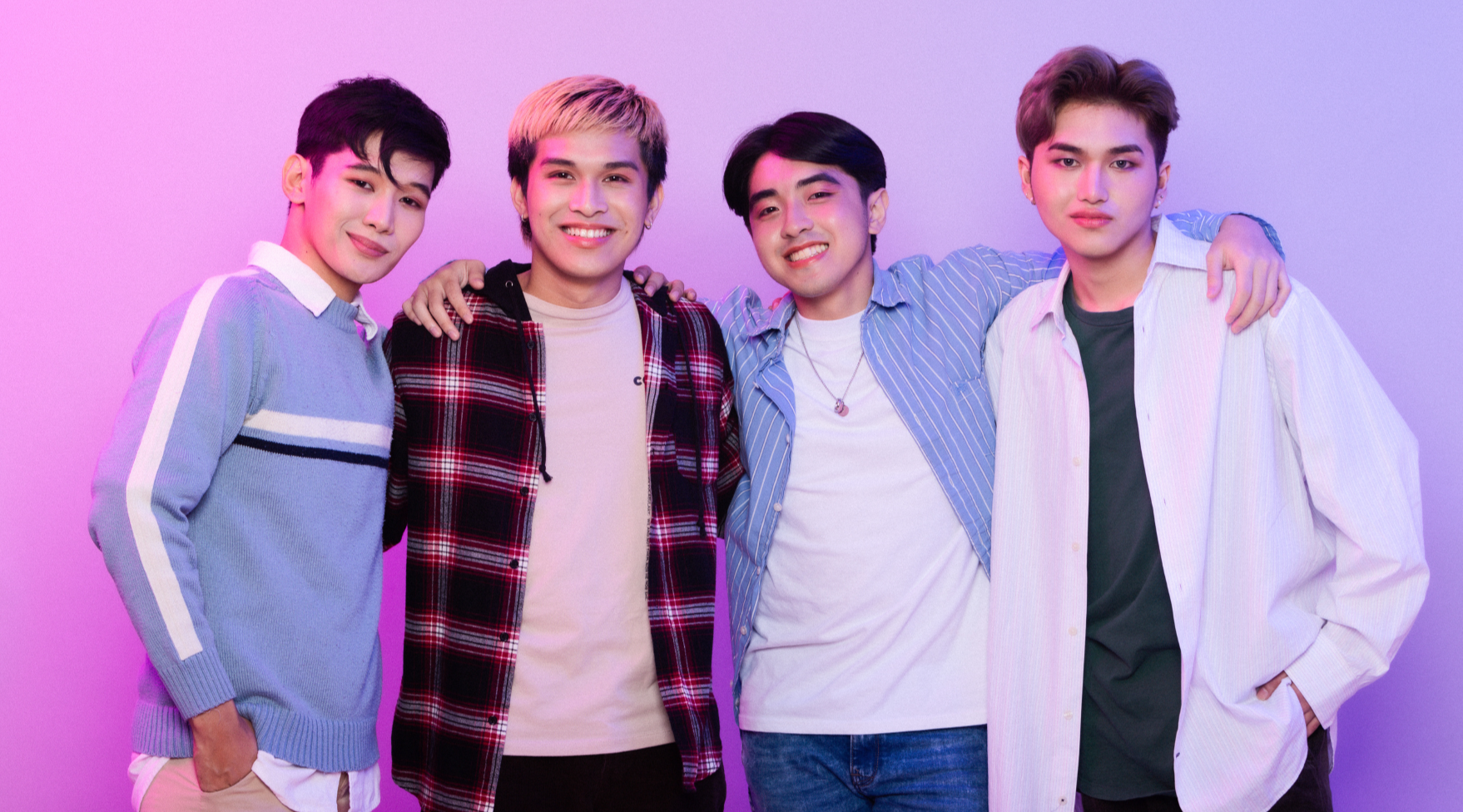 WRITE YOUR TOPIC OR IDEA
Elaborate on your topic here. Lorem ipsum dolor sit amet, consectetur adipiscing elit, sed do eiusmod tempor incididunt ut labore et dolore magna aliqua. Ut enim ad minim veniam, quis nostrud exercitation ullamco laboris  ea commodo consequat.
Duis aute irure dolor in reprehenderit in voluptate velit esse cillum dolore eu fugiat nulla pariatur. Excepteur sint occaecat cupidatat non proident,  qui officia nisi ut aanim id est laborum.
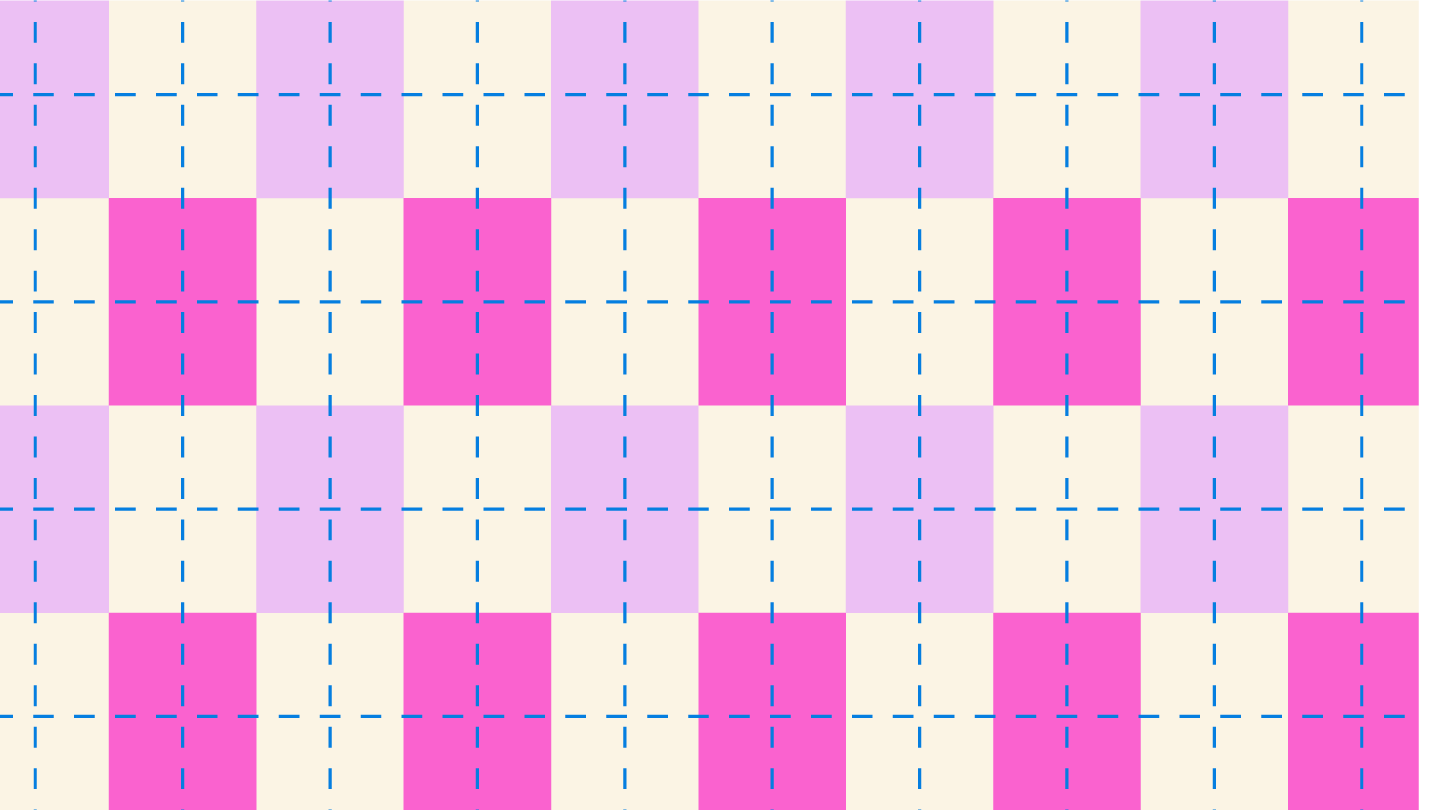 Main Point
Main Point
Main Point
Main Point
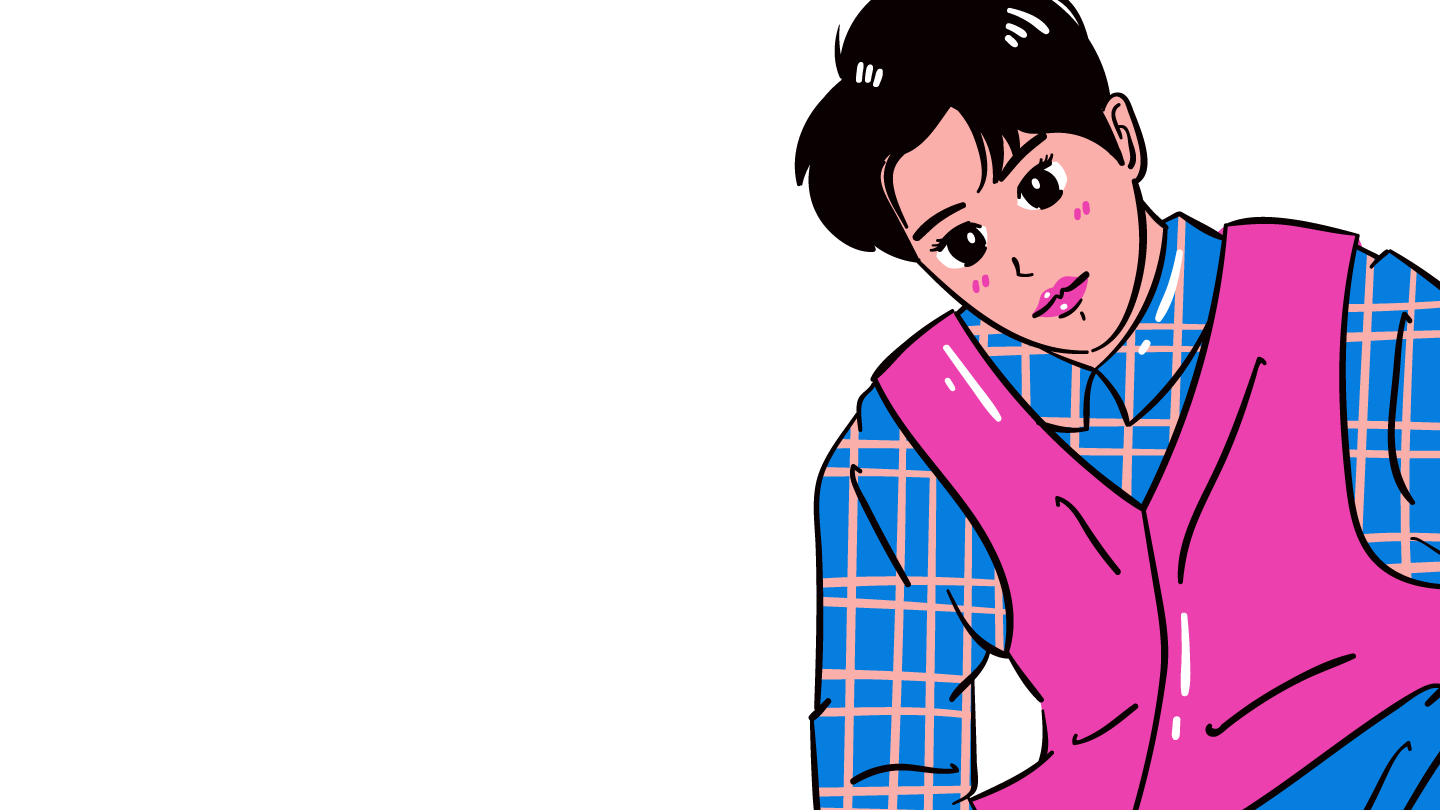 Elaborate on what you want to discuss.
Elaborate on what you want to discuss.
Elaborate on what you want to discuss.
Elaborate on what you want to discuss.
ADD TITLE
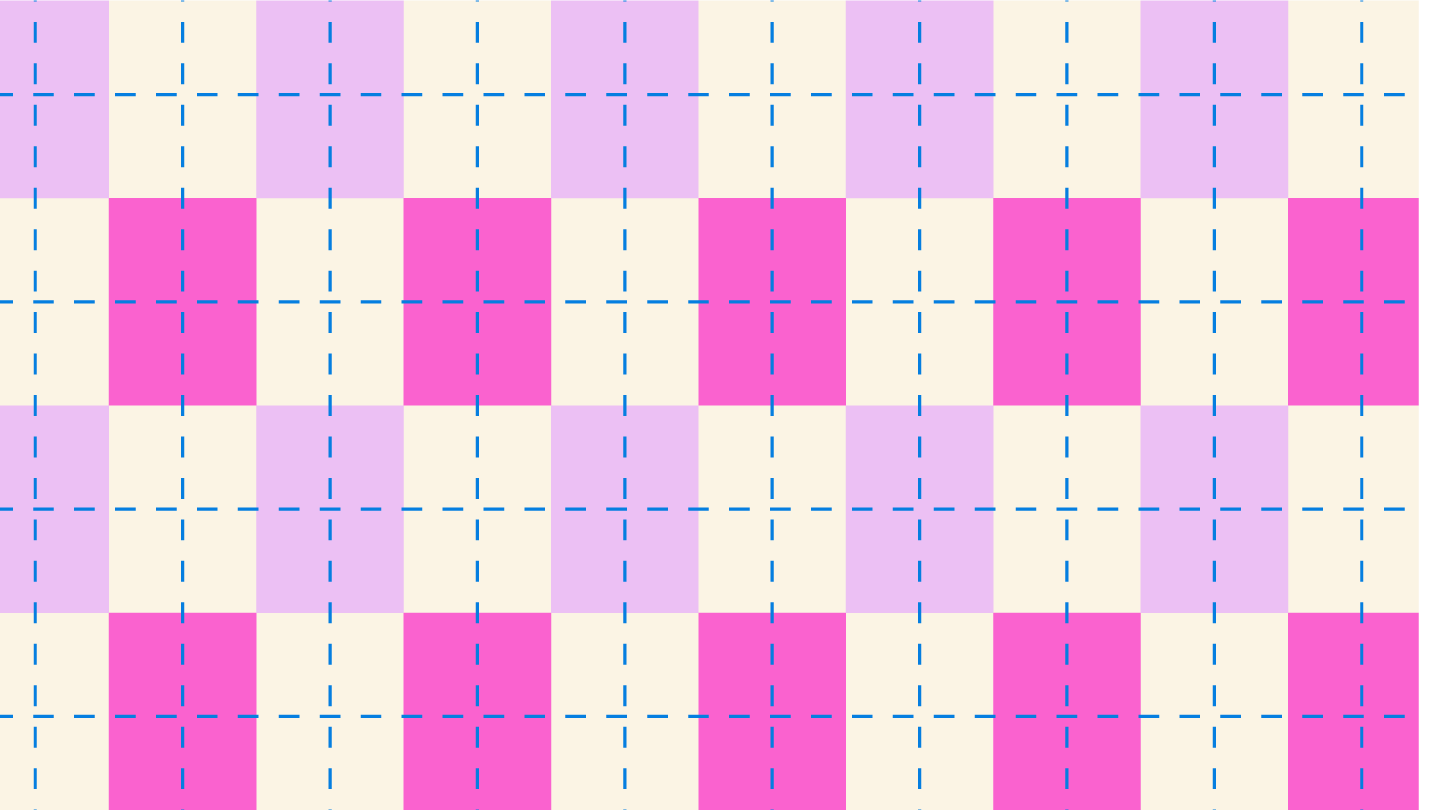 Main Point
Main Point
Elaborate on what you
want to discuss.
Elaborate on what you
want to discuss.
Main Point
Main Point
Elaborate on what you
want to discuss.
Elaborate on what you
want to discuss.
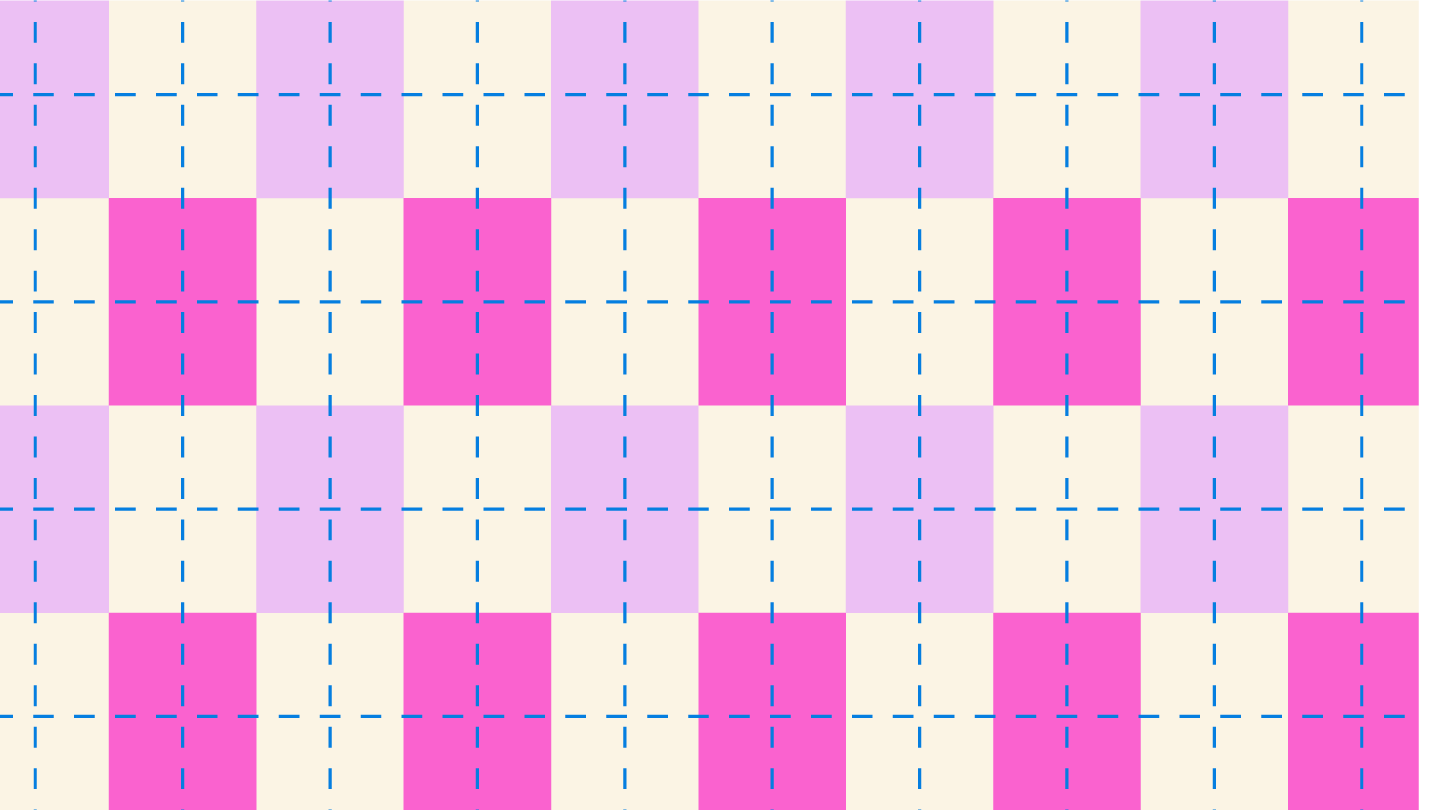 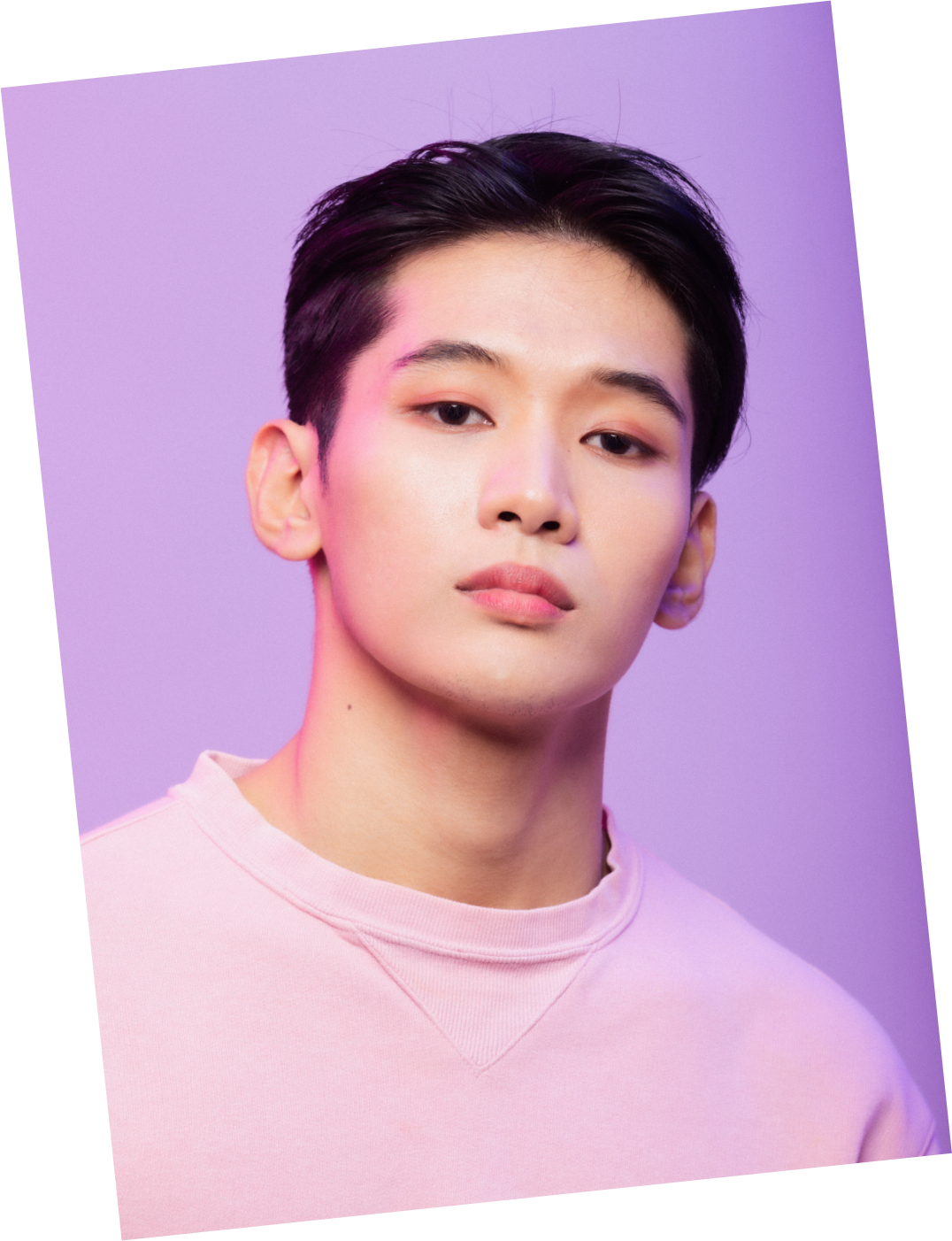 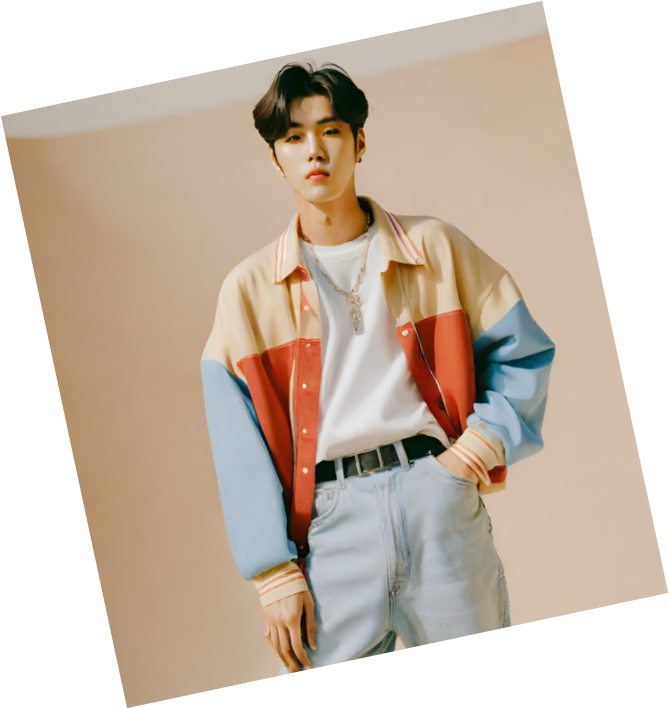 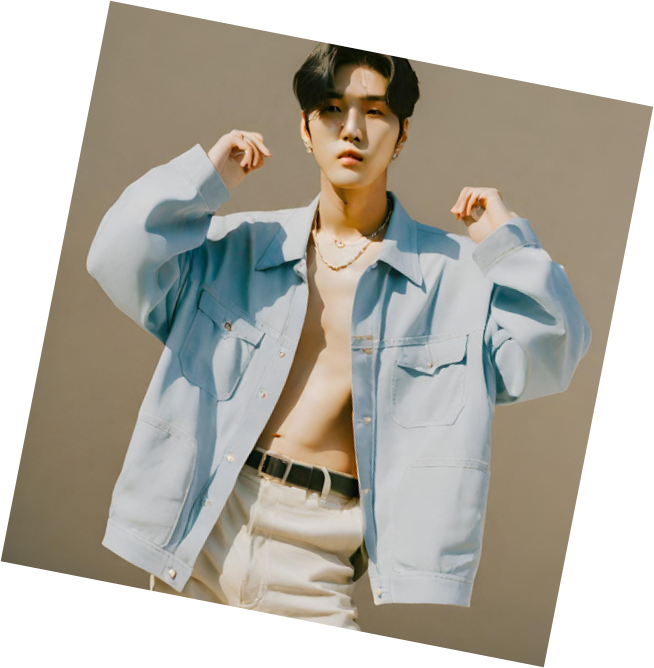 FUN FACT!
Elaborate on your topic here. Lorem ipsum dolor sit amet, consectetur adipiscing elit, sed do eiusmod tempor incididunt ut labore et dolore magna aliqua.
Name
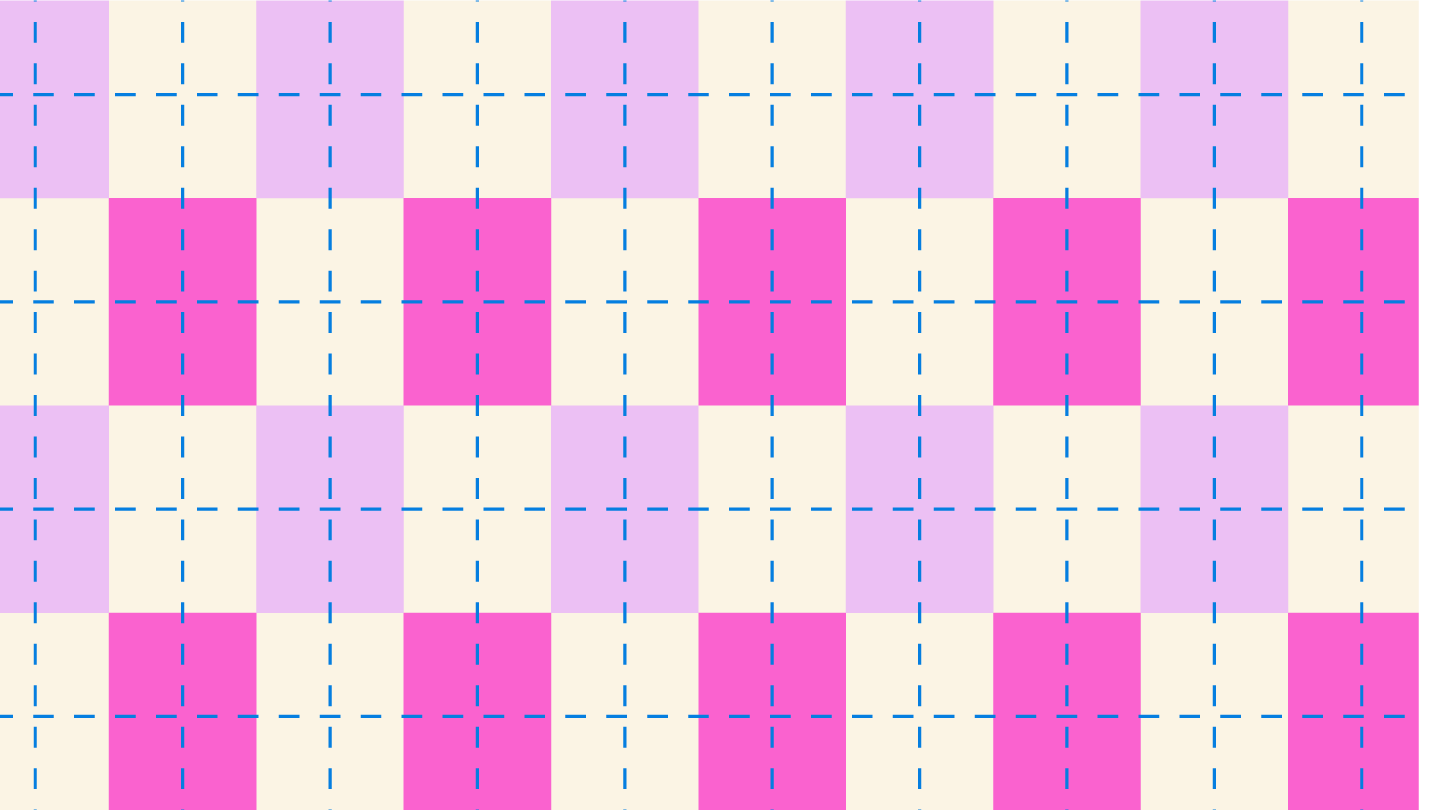 03
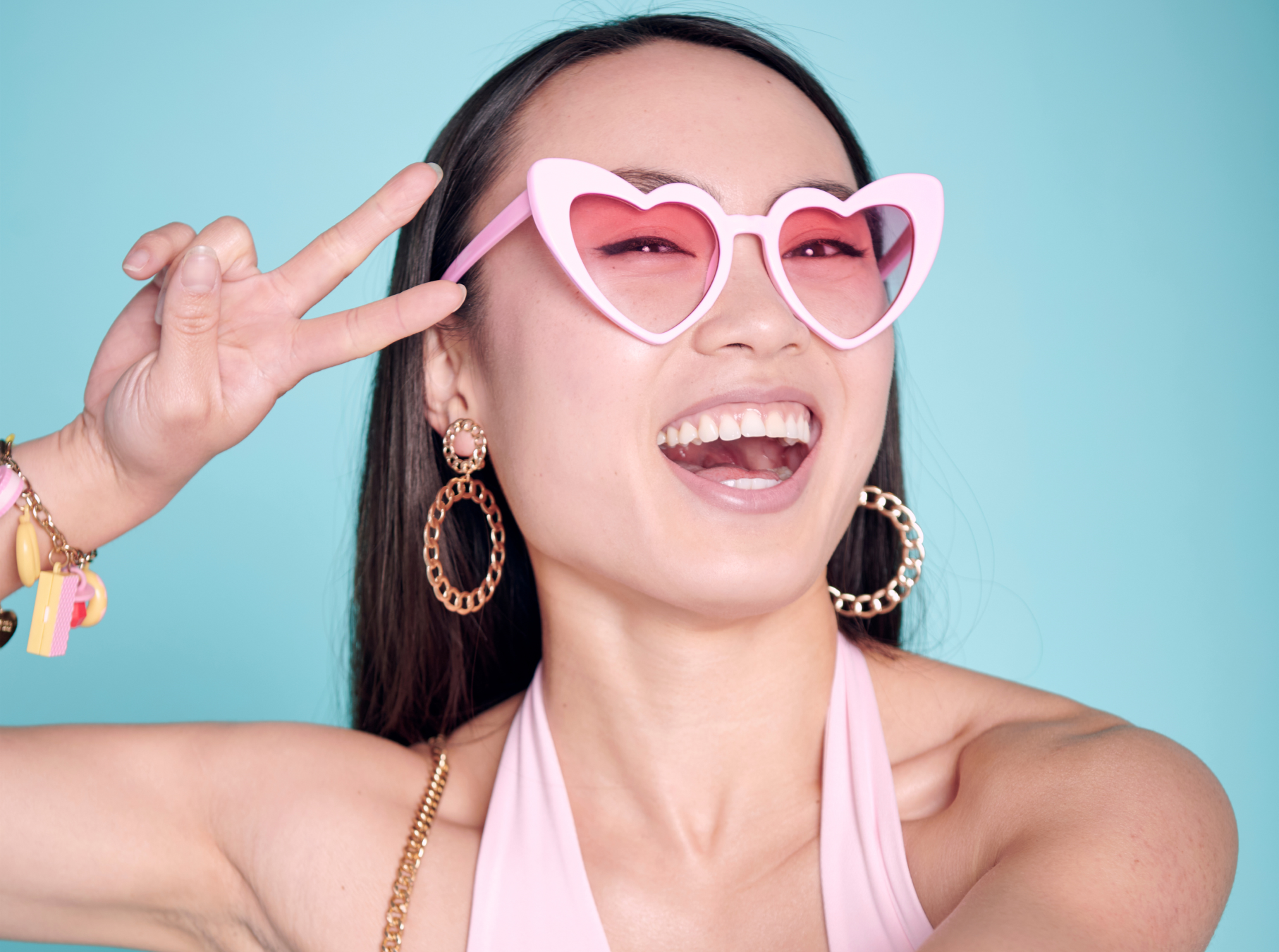 About Me
Donec hendrerit risus ipsum. Vestibulum faucibus iaculis augue, non maximus quam laoreet auctor. Donec eu ultrices metus.
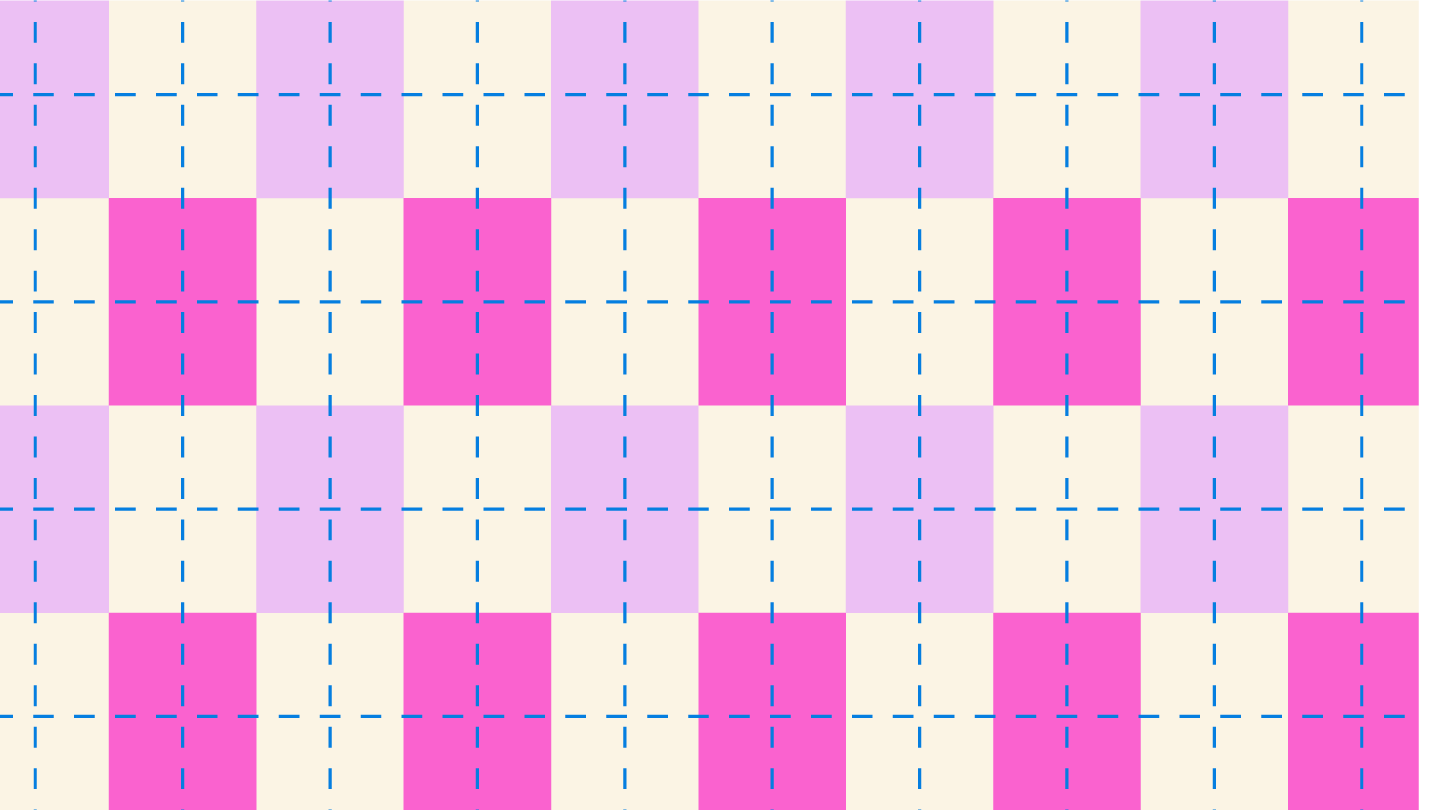 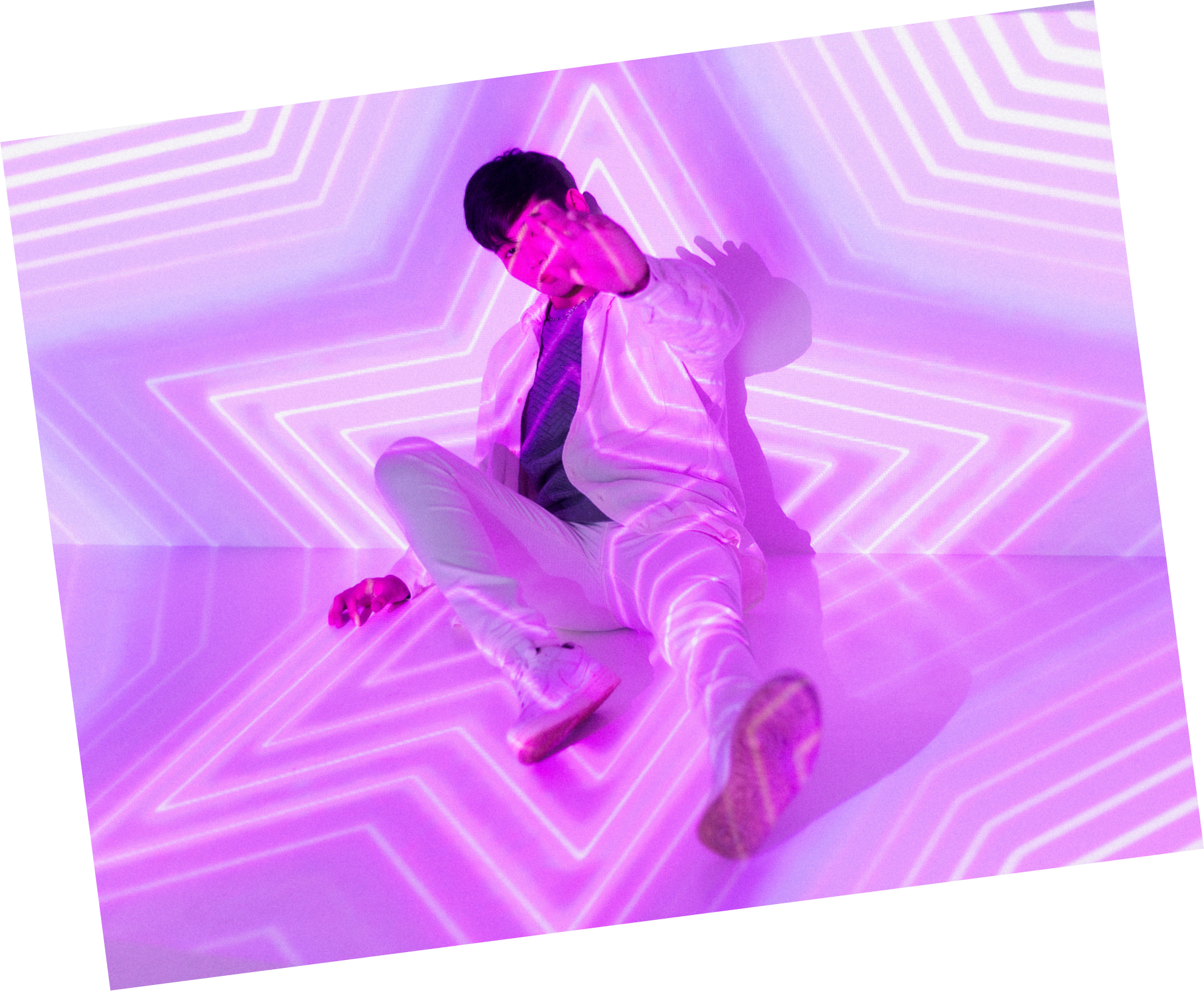 A picture is worth a thousand words
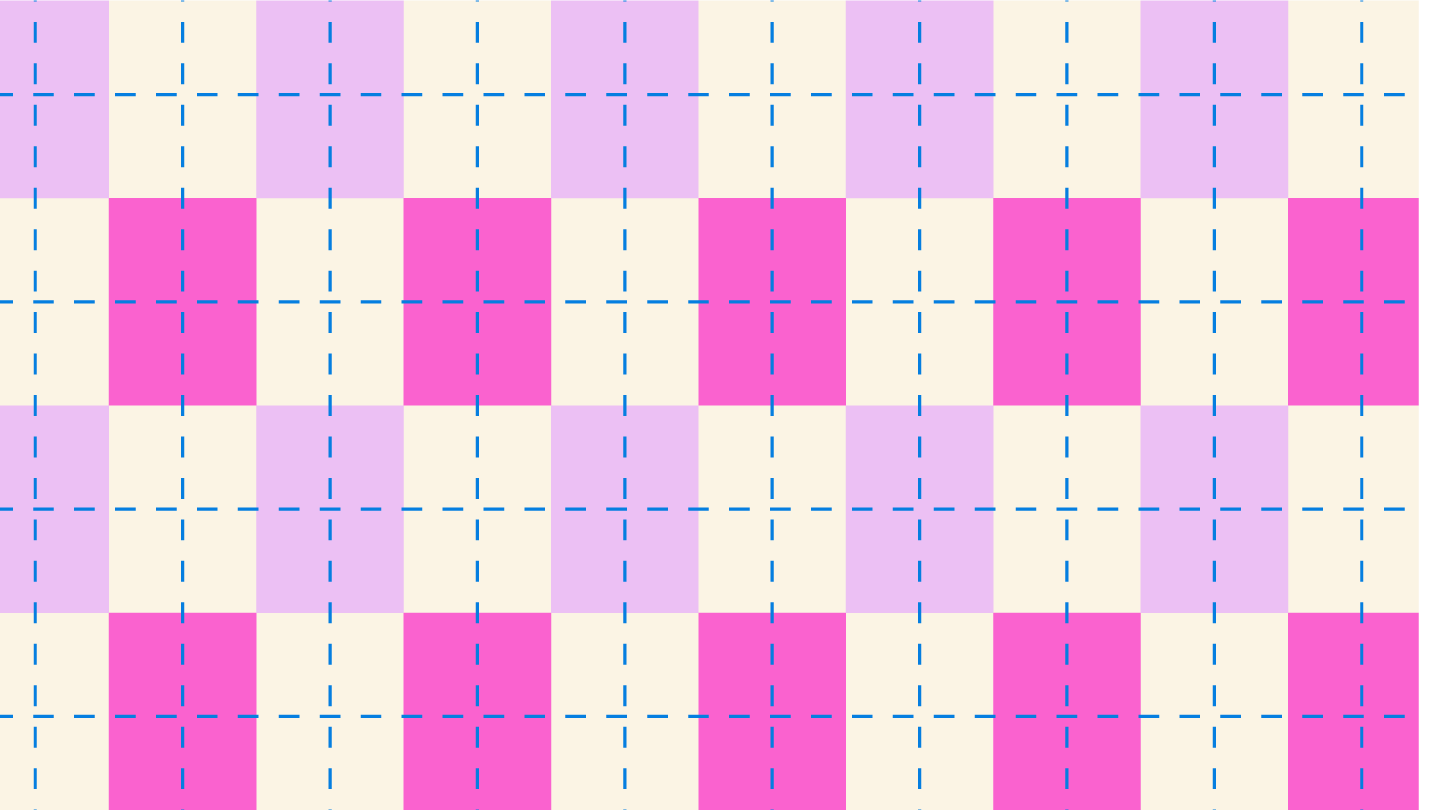 ADD YOUR TITLE
Main Point
Main Point
Elaborate on what you
want to discuss.
Elaborate on what you
want to discuss.
Main Point
Elaborate on what you
want to discuss.
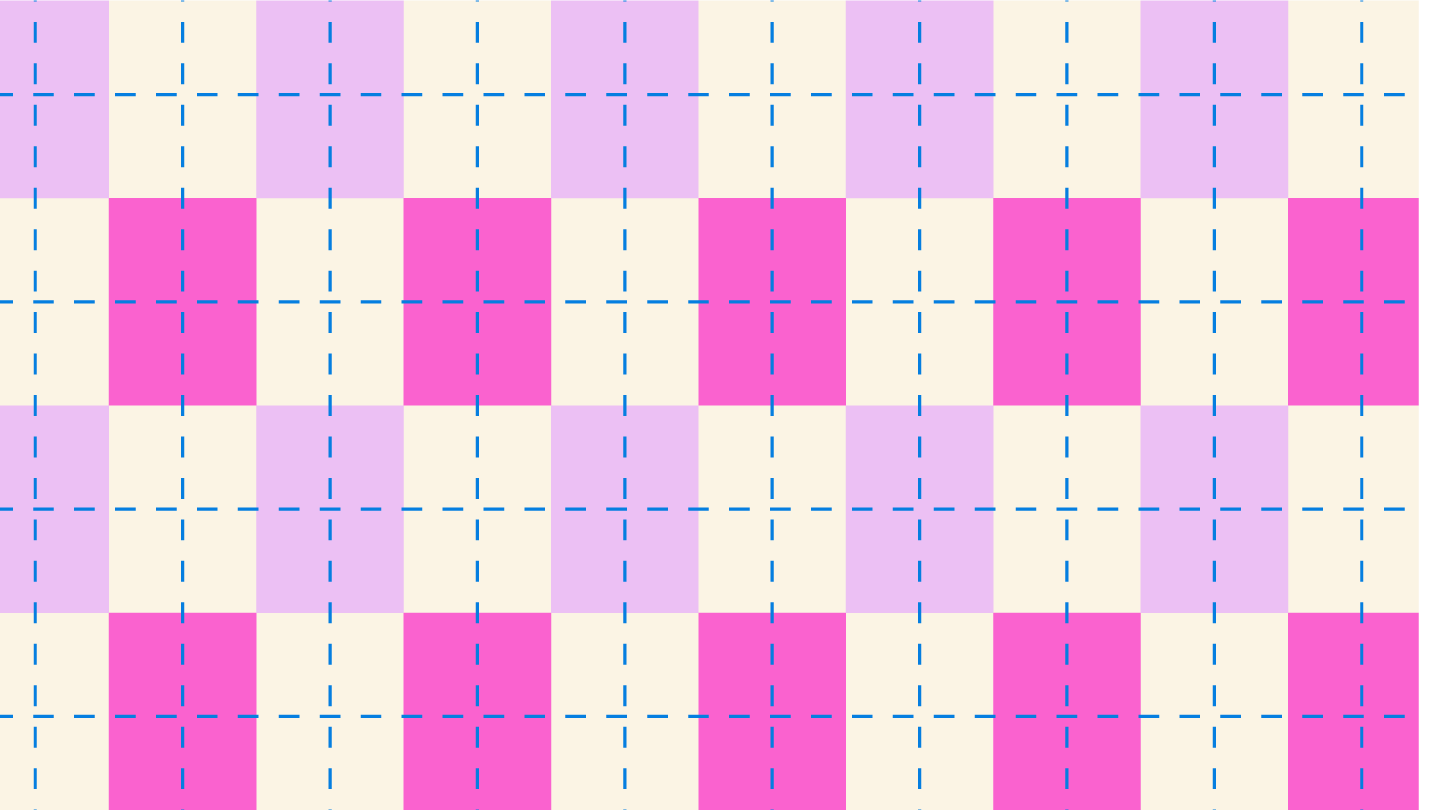 Name
Name
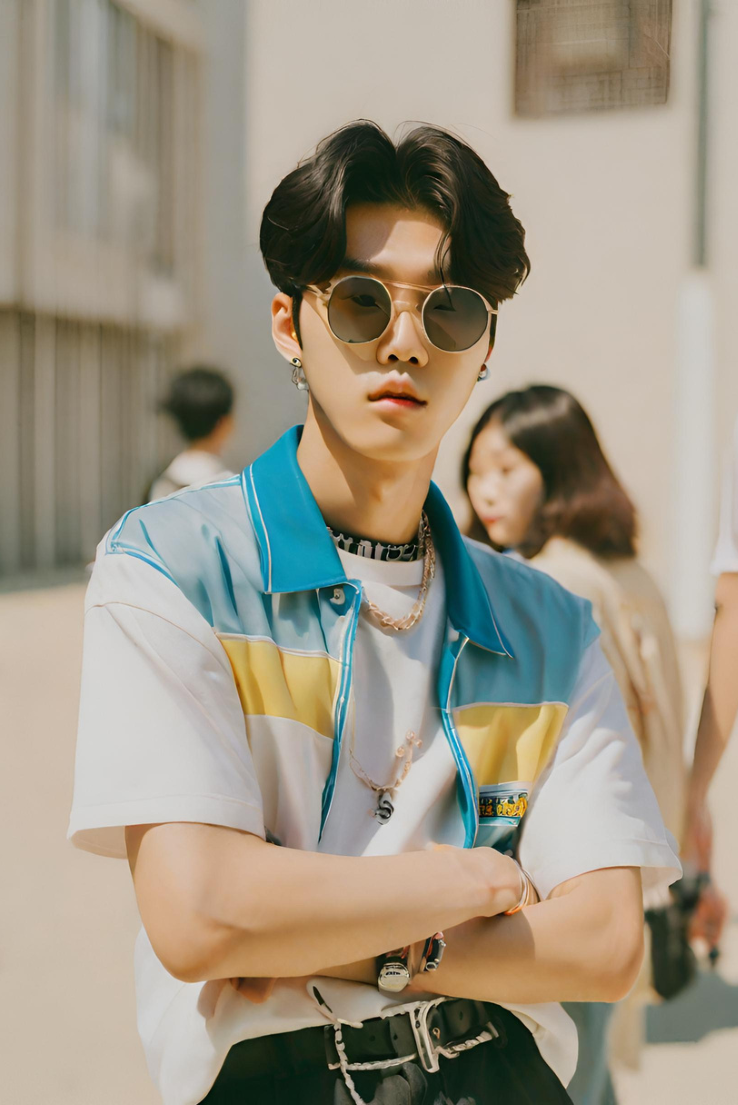 Elaborate on what you
want to discuss.
Elaborate on what you
want to discuss.
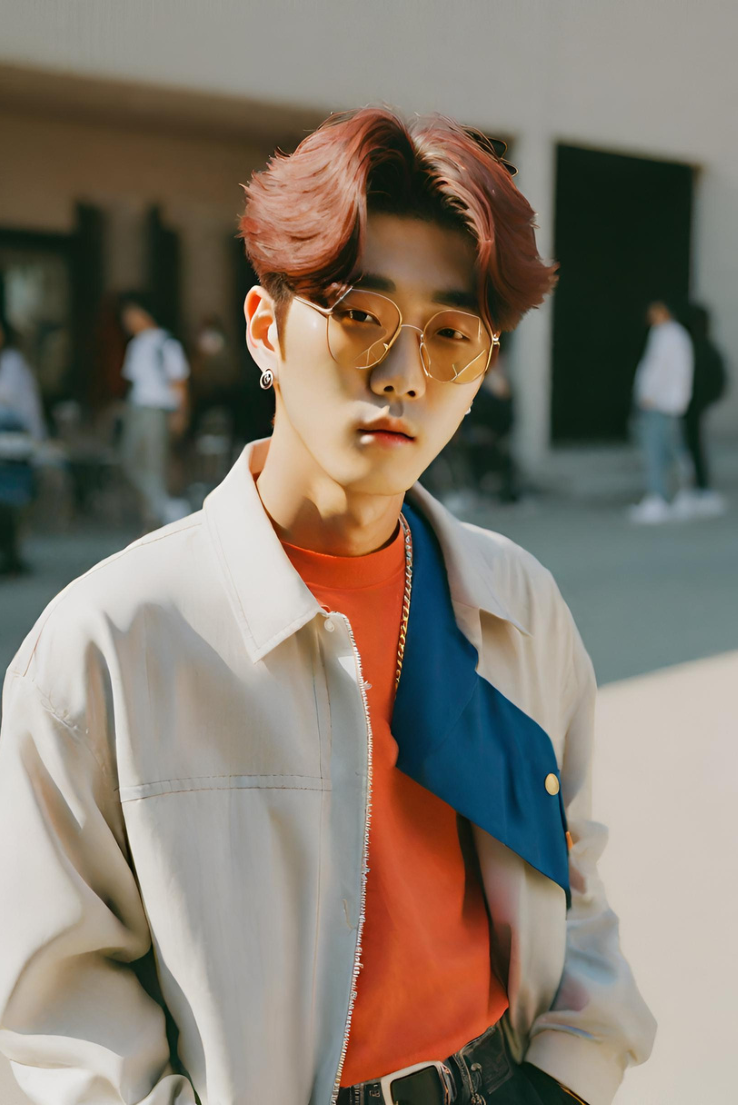 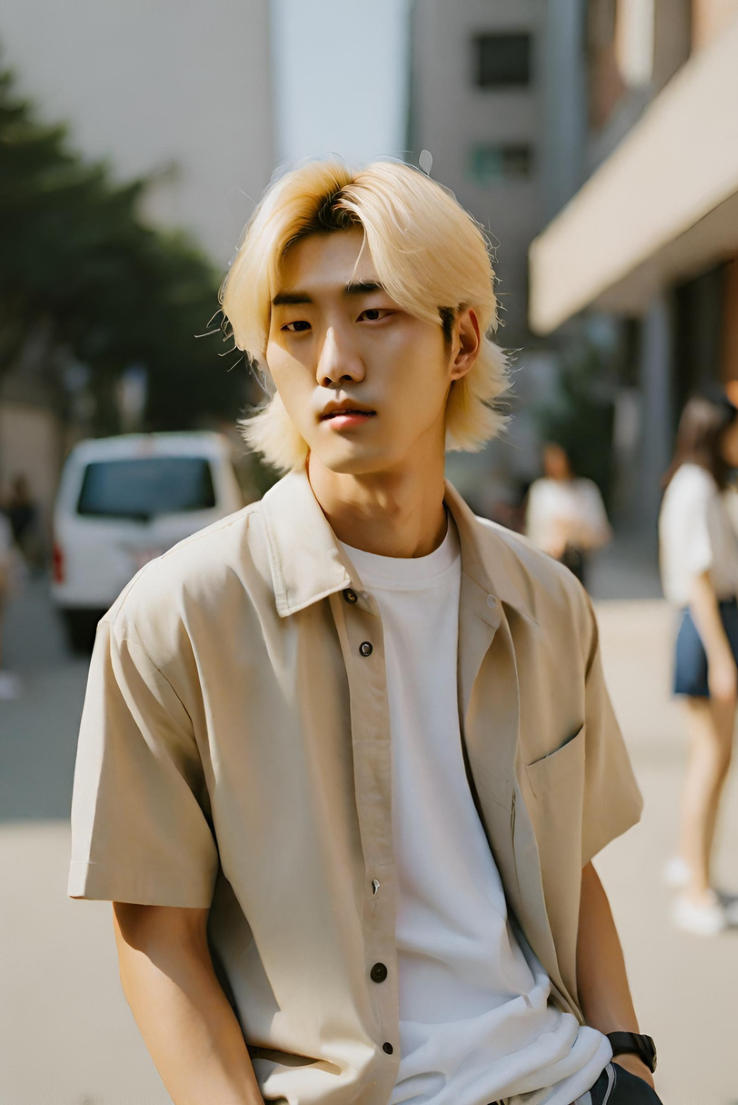 Name
Elaborate on what you
want to discuss.
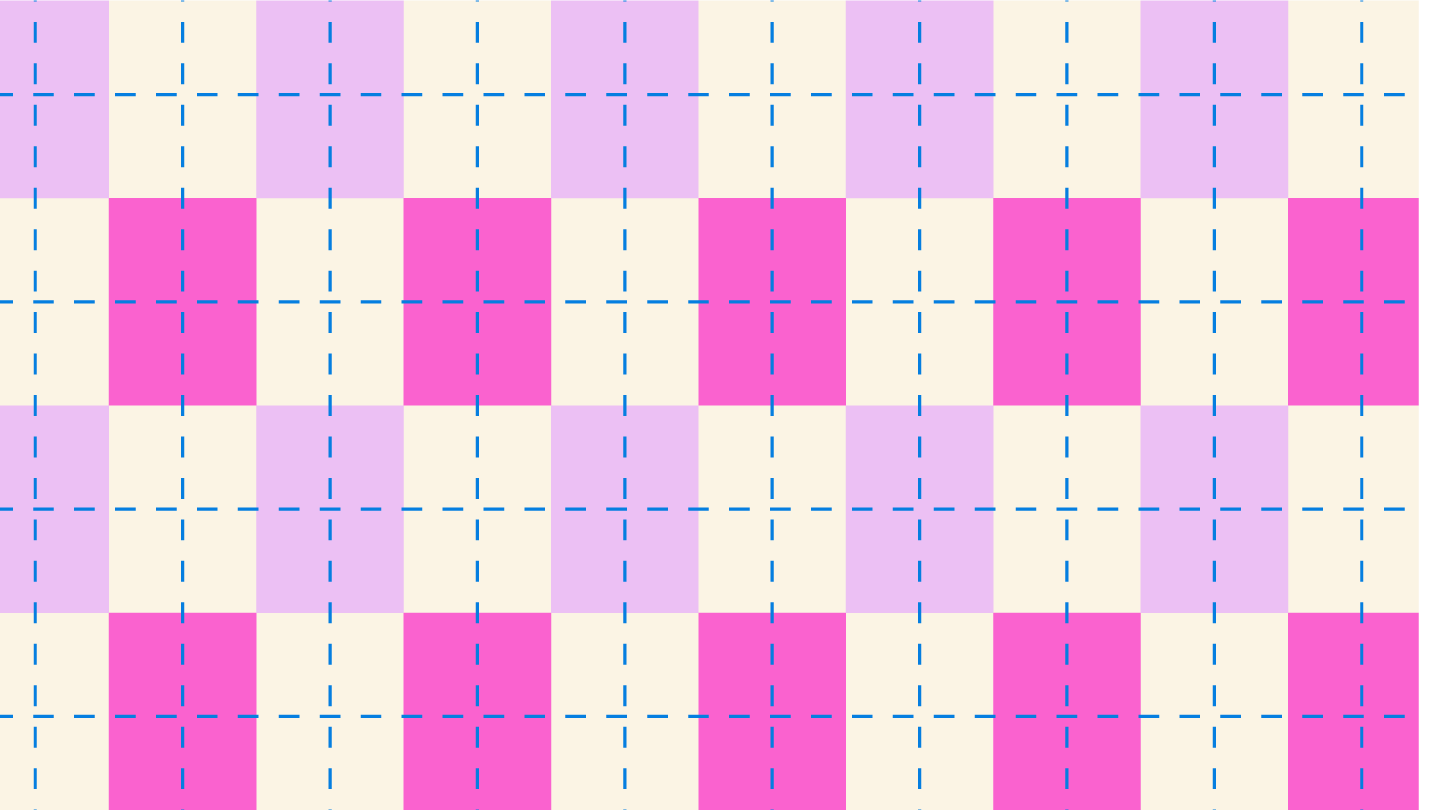 YOUR TITLE
Lorem ipsum dolor sit amet, consectetur adipiscing elit. Mauris aliquam eu velit in tempor. Ut nec ipsum nec nunc sodales porta. Aliquam varius justo ac purus porta, vel tincidunt nisi condimentum.

Sed maximus faucibus consequat. Aenean quam enim, porttitor id accumsan at, ornare vitae ligula. Sed condimentum lectus non tortor mattis sollicitudin. Proin nibh justo, consectetur vel nisi eu, finibus viverra sapien.

Aenean eu libero consequat, ultrices enim et, cursus augue. Sed ac porttitor purus, ut suscipit elit. Pellentesque id nisi massa.
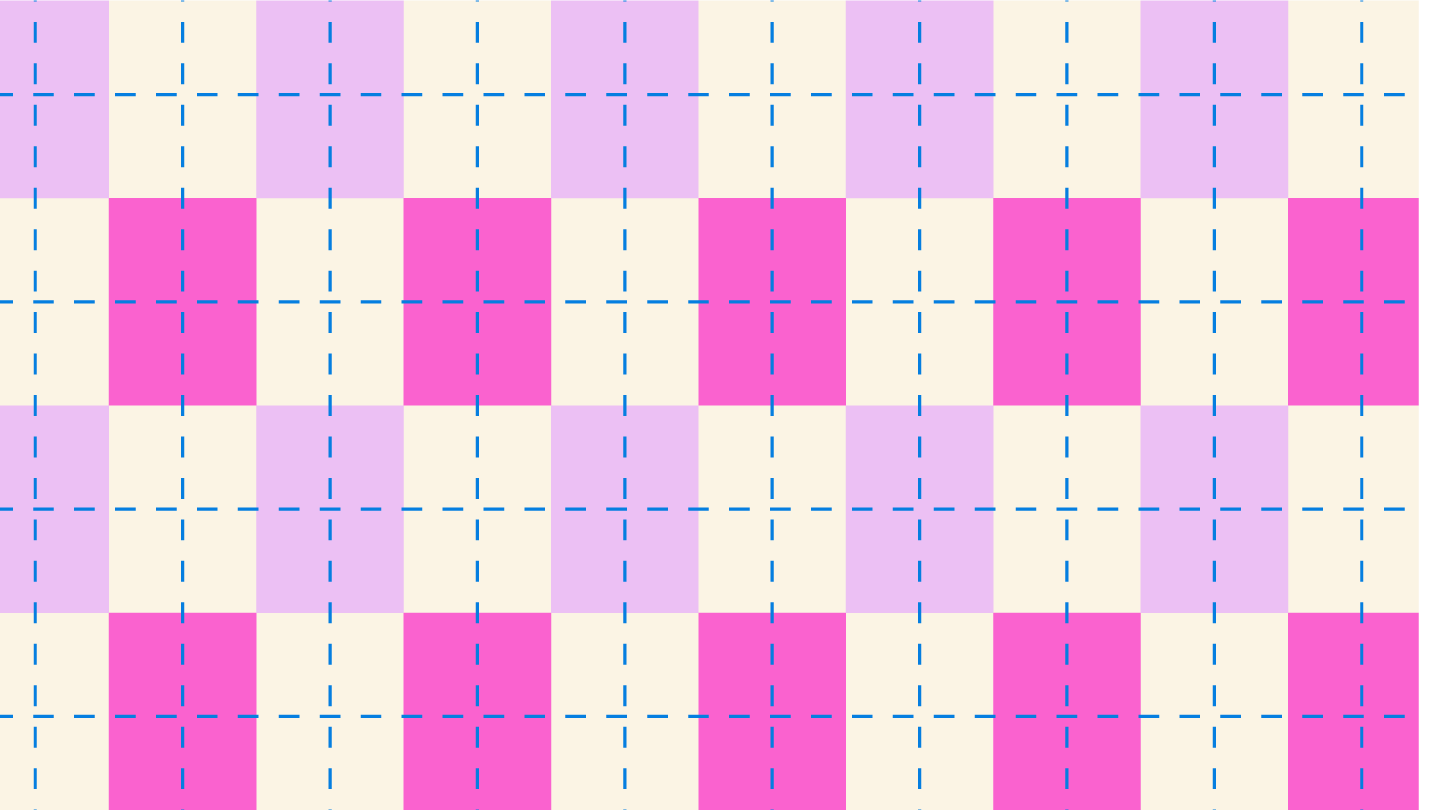 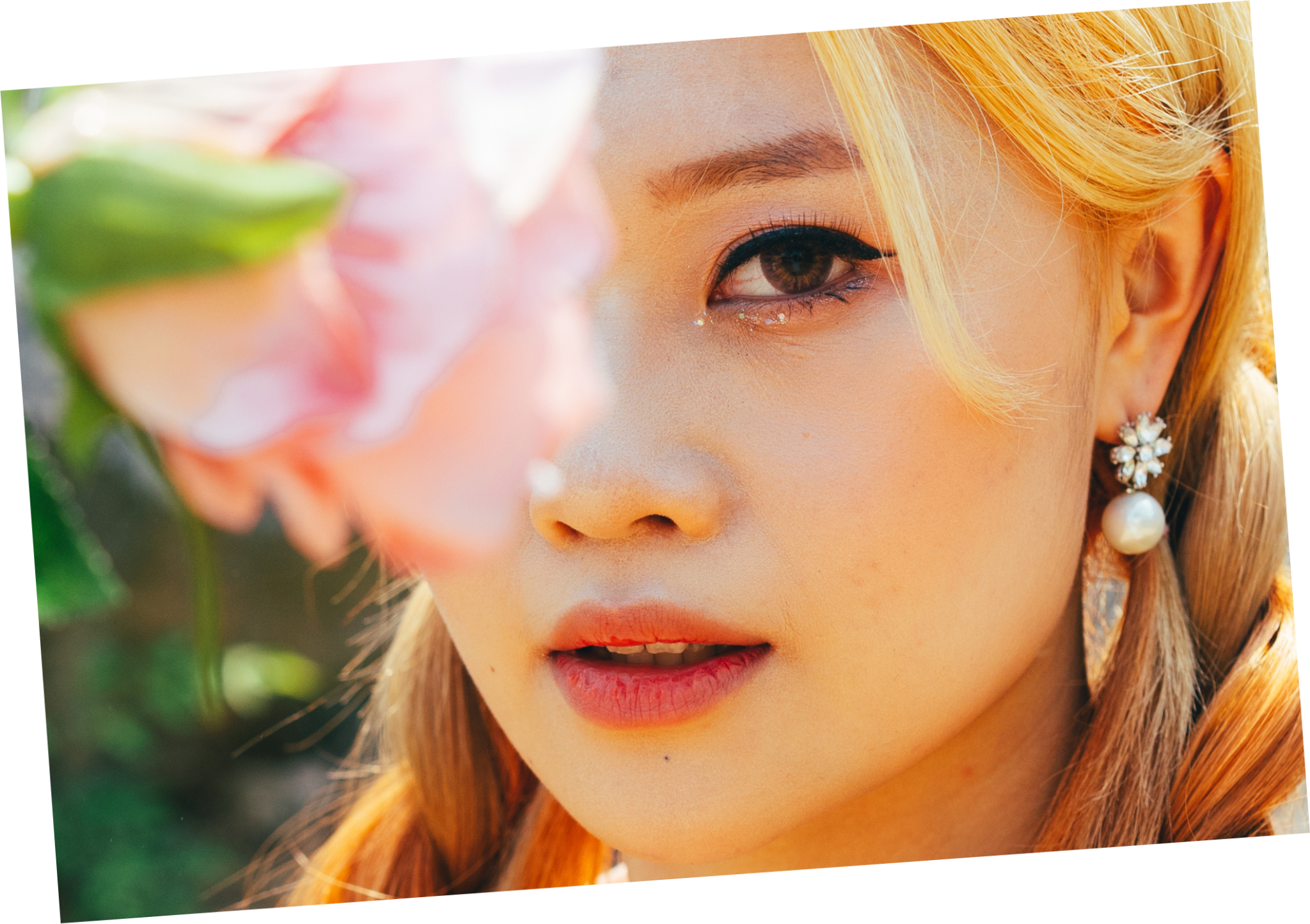 THANK YOU!
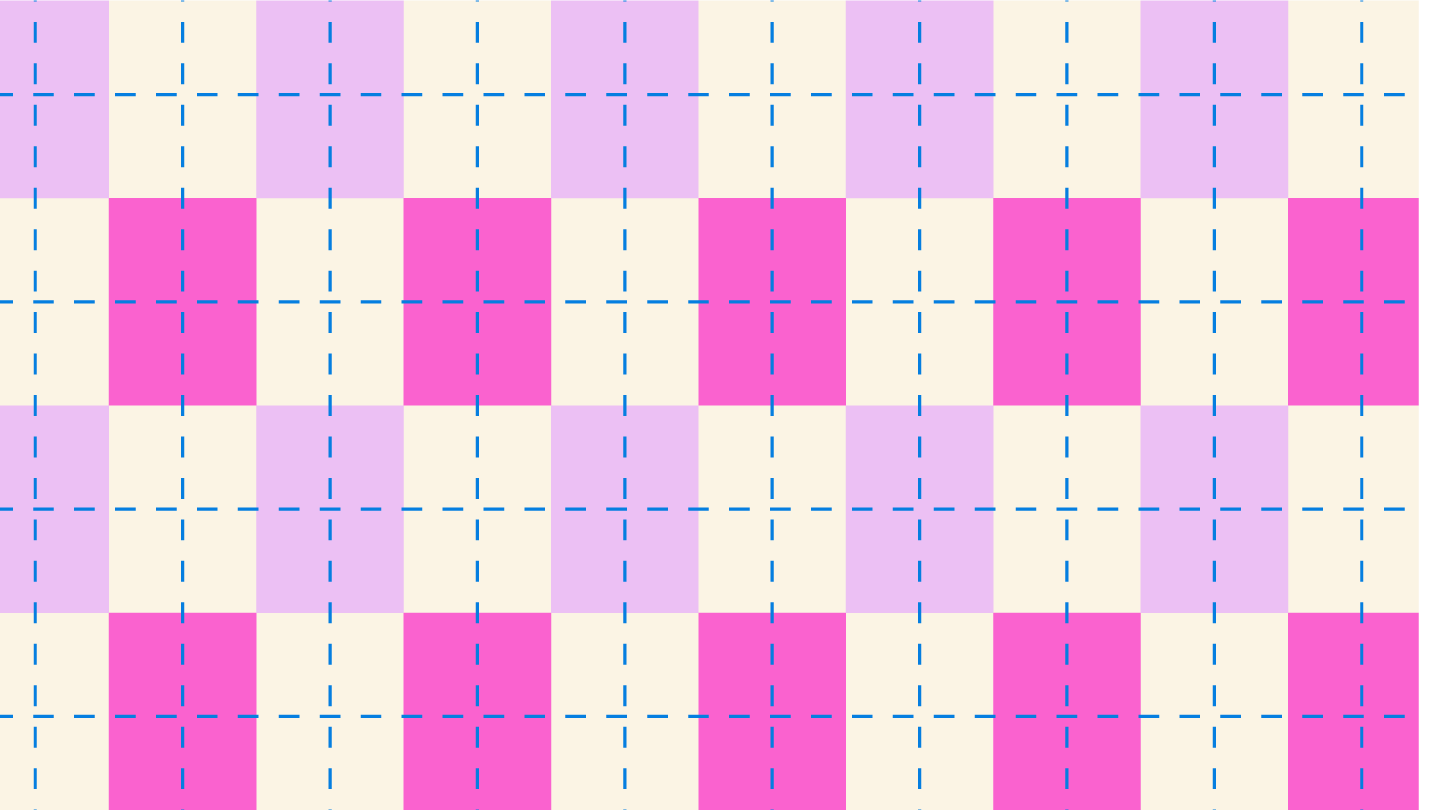 RESOURCE  PAGE
Use these design resources in your Canva Presentation.
This presentation template uses the following free fonts:
Titles: Bungee
Headers: Baloo
Body Copy: Lato
You can find these fonts online too. Happy designing!
Don't forget to delete this page
before presenting.
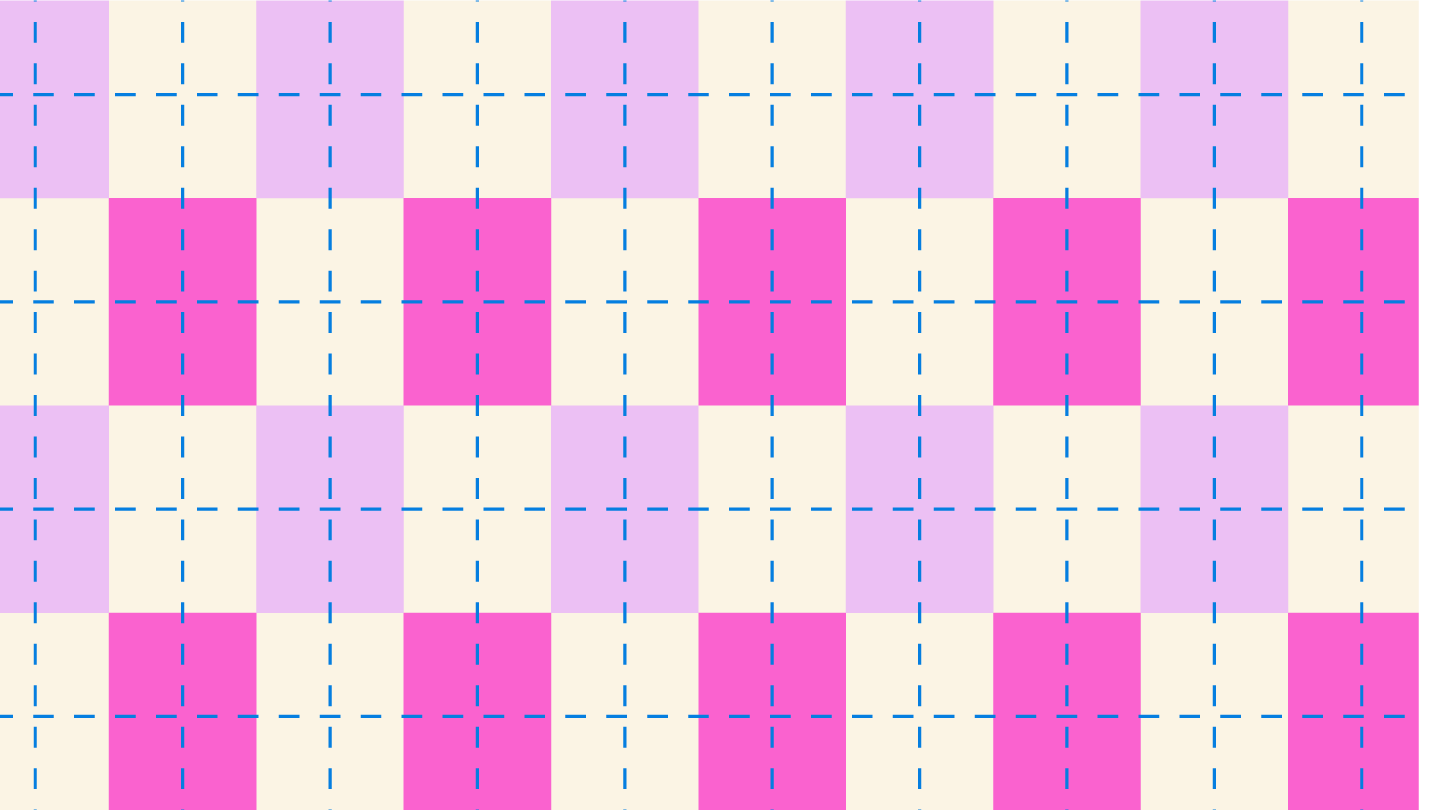 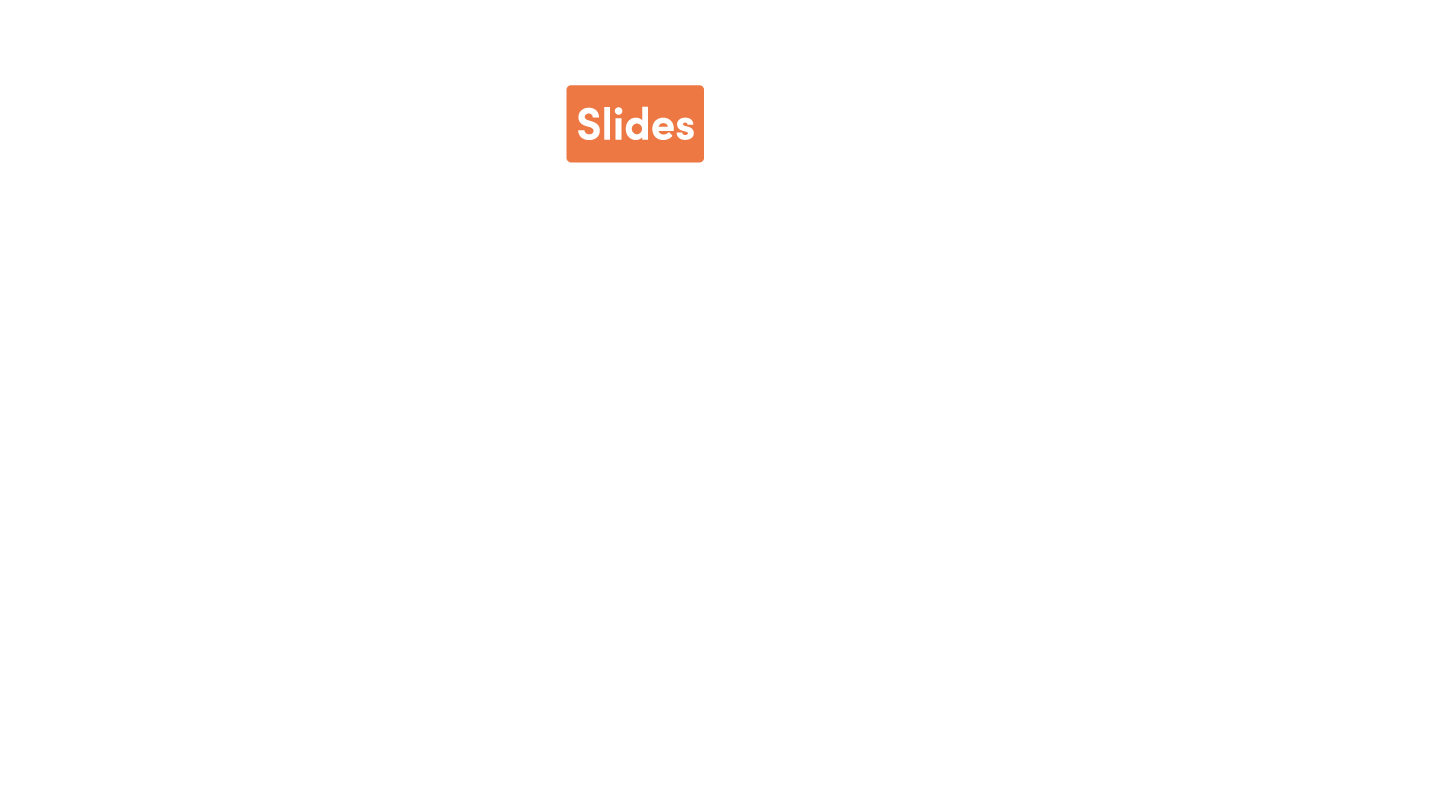 THIS PRESENTATION TEMPLATE IS FREE FOR EVERYONE TO USE THANKS TO THE FOLLOWING:
SlidesCarnival for the presentation template
Pexels for the photos
HAPPY DESIGNING!